Product selection tool
Emergency Lighting
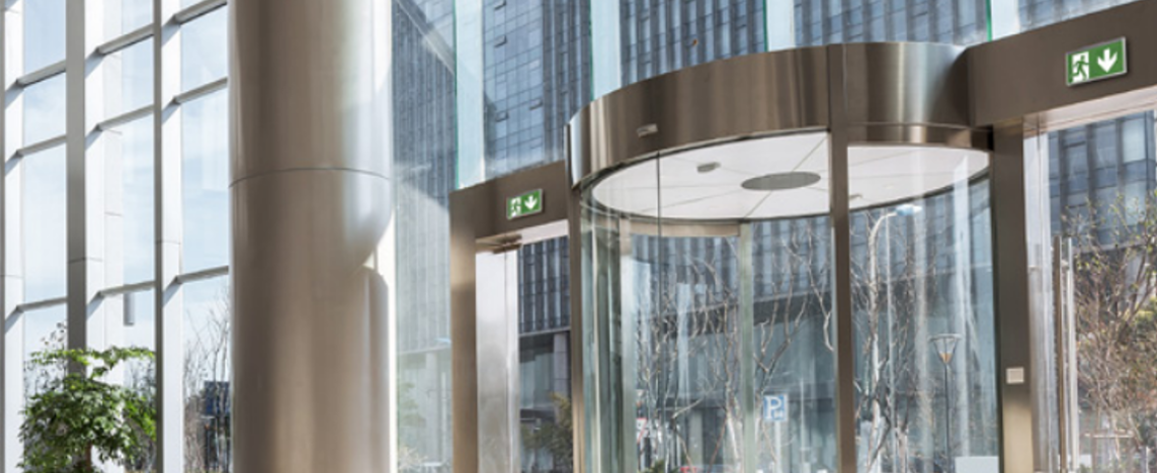 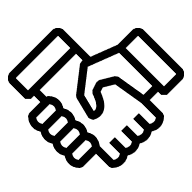 PROJECTS
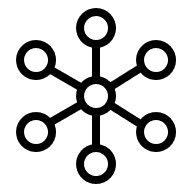 FUNCTIONS
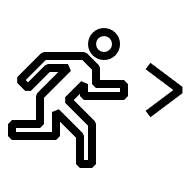 PRODUCTS
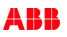 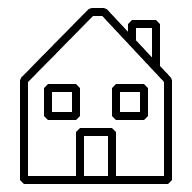 Select your project
Home
ARCHITECTURAL
INDUSTRIAL
COMMERCIAL
DISTRIBUTOR SELECT
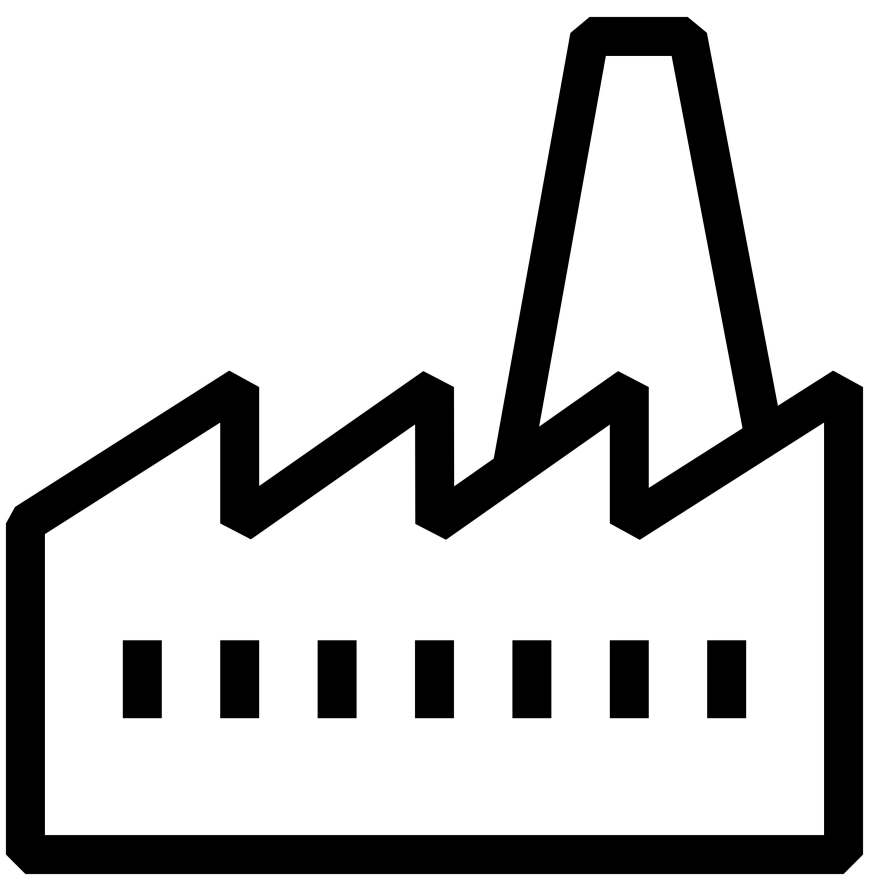 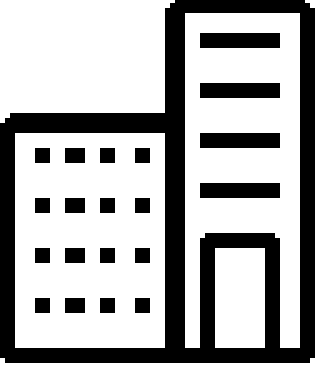 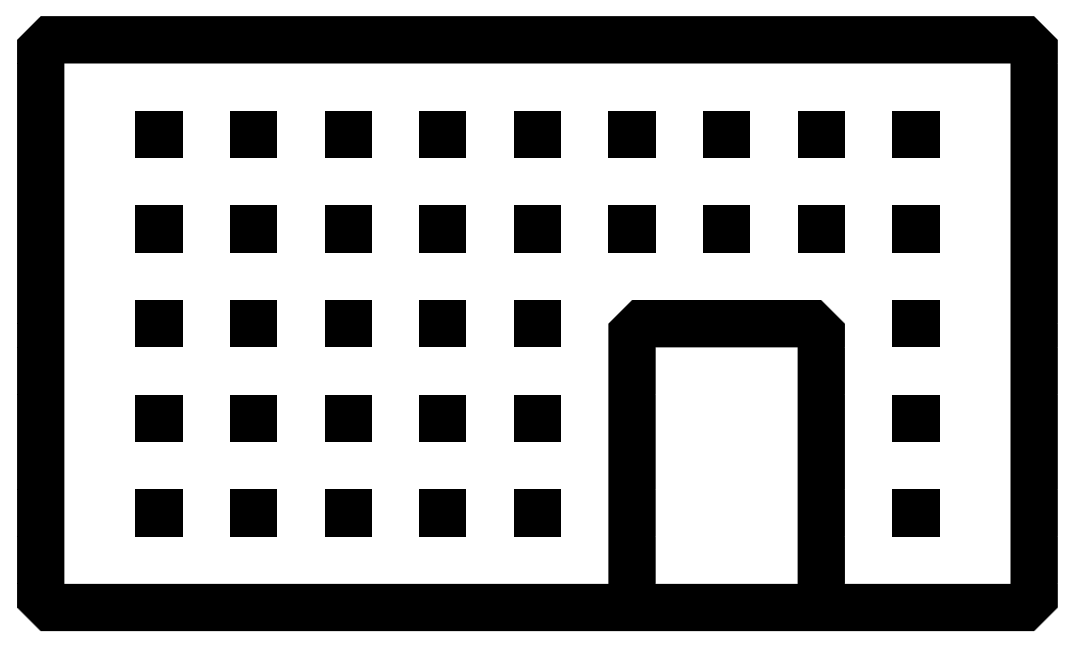 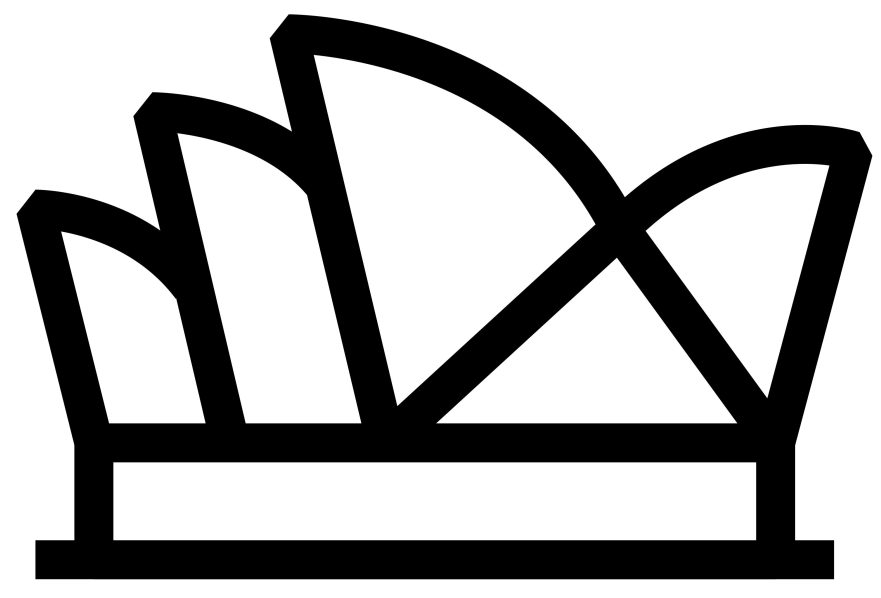 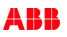 Architectural
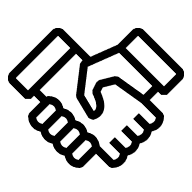 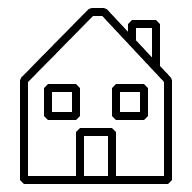 collection
Home
Projects
Modularity & harmonious design
GUIDEWAY
Innovative & stylish

Clearly visible in daylight
Uniform light distribution
In harmony with interior spaces
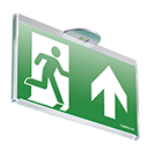 SERENGA 2
Project covering & stylish

Up to 12m height
Harmonizing with interior spaces
Long or wide beam + wall version
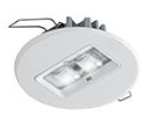 Slide 3
August 24, 2023
Commercial
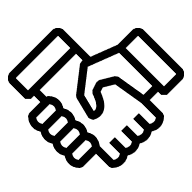 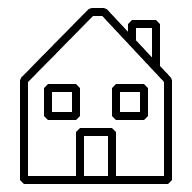 collection
Home
Projects
Modularity & harmonious design
Industrial Reliability
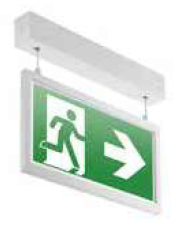 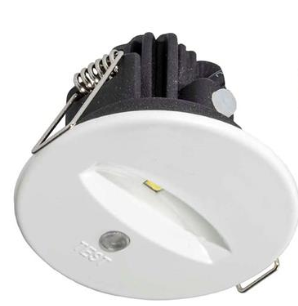 OVANO
Productivity & Reliability

Compatible with DALI control unit
Plug and play, maintained and non-maintained
LUTIA
Reliable & robust

First-fix and loop-in, loop-out systems minimalize installation time
One product concept for both wall and ceiling mounted
Robust design developed for outdoor applications
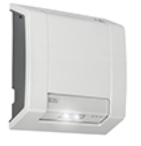 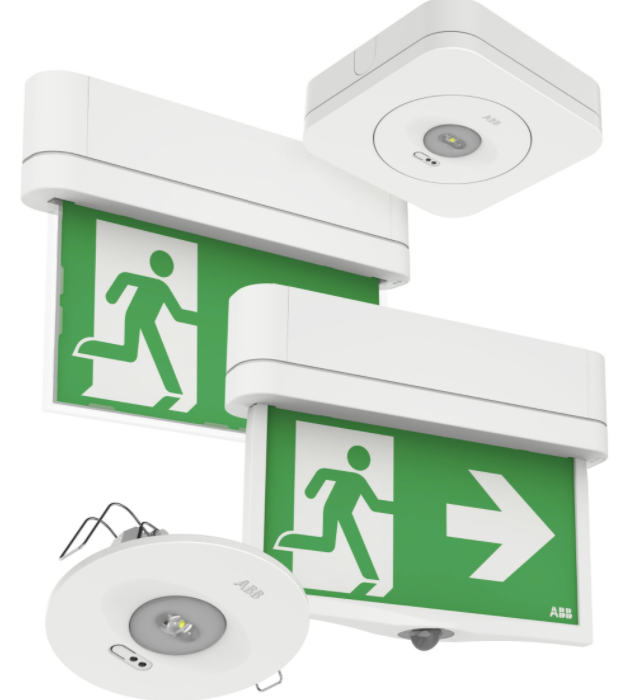 MOVION
Modular and versatile
One version available for wall and ceiling mount
Strong light distribution with 500 cd/m²
Light track mountable with 3C adapter included
Recess kit for flush mounting available
Slide 4
August 24, 2023
Industrial
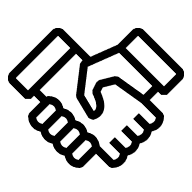 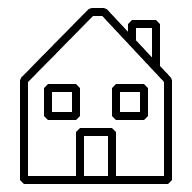 collection
Home
Projects
Industrial reliabilty
LUTIA
Reliable & robust

First-fix and loop-in, loop-out systems minimalize installation time
One product concept for both wall and ceiling mounted
Robust design developed for outdoor applications
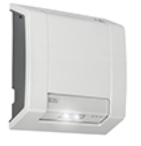 MIREVO TWINSPOT
Compact & reliable

Full adjustable heads with 140] beam angle
Available with Lithium Ferro phosphate battery technology for a longer service life
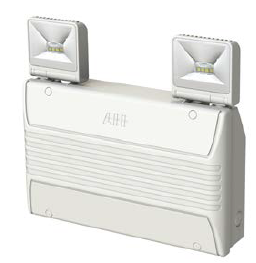 AQUALUX
Durable & high performance

Waterproof enclosures to IP65 & 67
Ease of maintenance with in-built Self-Test
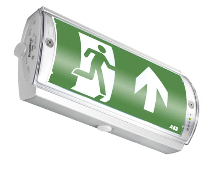 Slide 5
August 24, 2023
Distributor select
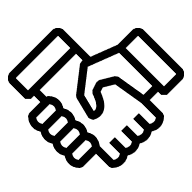 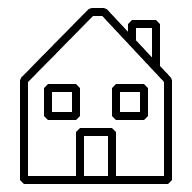 collection
Home
Projects
Easy installation & maintenance
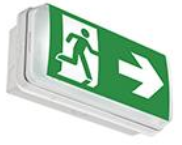 PRIMEVO
Productivity & reliability

Available at your local wholesaler
Designed for escape route and open area lighting
Plug and play, maintained and non-maintained
Full LED range with best price / performance ratio
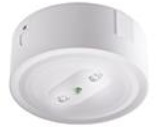 NEL-3
Productivity & Reliability

Exit sign with 25 m recognition distance
One single version for wall and ceiling
Automatic Self Test
IP54
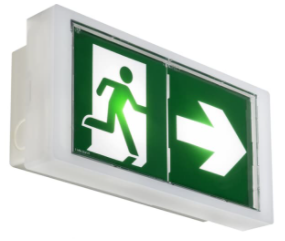 OPTIMA
All-rounder for every application

Robust with a high degree of Protection
Flexible, rotatable pictogram for wall mounting
Universally applicable as an escape sign and as an escape route
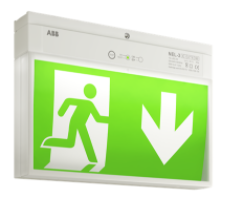 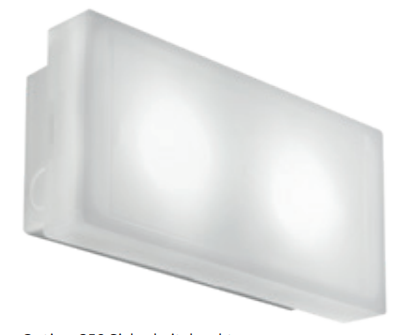 Slide 6
August 24, 2023
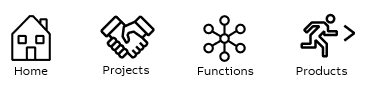 GUIDEWAY
Innovative and stylish
Clearly visible in daylight
Uniform light distribution
In harmony with interior spaces
TECHNOLOGIES
Self test
DALI
Naveo®Pro
FUNCTIONS
Exit sign
SOLUTION TYPE
Self contained
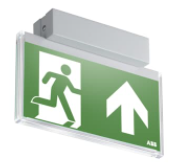 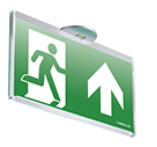 PROJECT TYPE
GUIDEWAY web page
GENERAL
VIEWING DISTANCE
22 m
32 m
Architectural
MOUNTING METHOD
Recessed
Surface
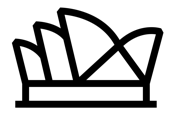 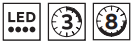 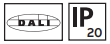 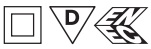 Slide 7
August 24, 2023
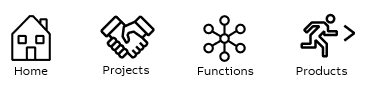 PRIMEVO
Productivity & reliability
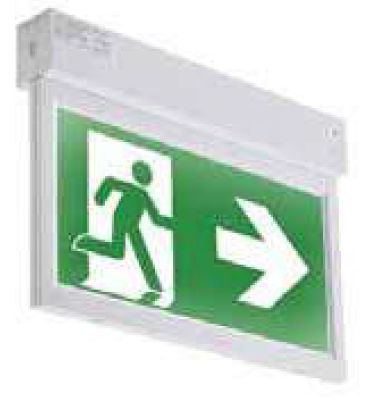 TECHNOLOGIES
Self Test
SOLUTION TYPE
Self contained
FUNCTIONS
Exit sign
Escape route
Available at your local wholesaler
Plug and play, maintained and non-maintained in one
Full LED range with best price/performance ratio
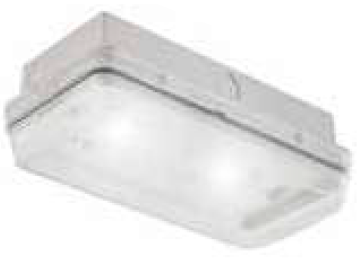 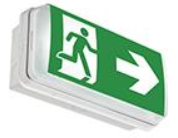 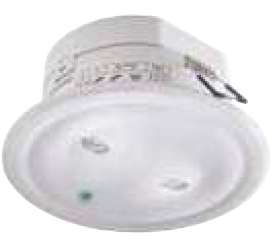 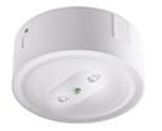 MOUNTING METHOD
Recessed
Surface
PROJECT TYPE
PHOTOMETRY
Access files
PrimEvo Webpage XT100ST
GENERAL
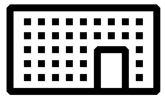 Distributor select
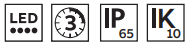 PrimEvo Webpage XT200ST
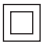 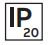 VIEWING DISTANCE
20 m
24 m
PrimEvo Webpage RS100ST & SM100ST
Slide 8
August 24, 2023
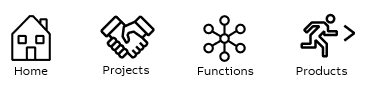 MirEvo Twinspot
Compact & reliable
SOLUTION TYPE
Self contained
FUNCTIONS
Escape route
TECHNOLOGIES
DALI
Naveo®Pro
Full adjustable heads with 140° beam angle
Available with Lithium Ferro phosphate (LiFePO4) battery technology for a longer service life
Suitable for commercial and industrial environments
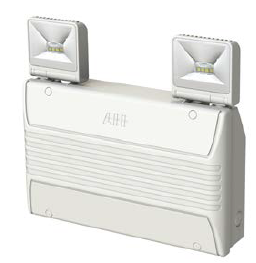 PROJECT TYPE
PHOTOMETRY

Access files
GENERAL
MOUNTING METHOD

Surface
MirEvo Twinspot Webpage
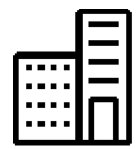 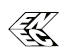 Industrial
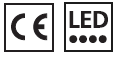 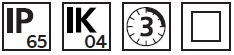 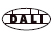 Slide 9
August 24, 2023
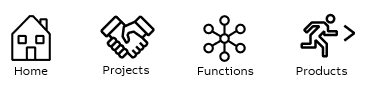 AQUALUX
Durable & high performance
SOLUTION TYPE
Self contained
FUNCTIONS
Exit sign
Waterproof enclosures to IP65 & IP67
Optimal LED performance
Ease of maintenance with in-built Self-Test
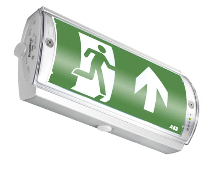 TECHNOLOGIES
DALI
Naveo®Pro
MOUNTING METHOD
Surface
VIEWING DISTANCE
24 m
PROJECT TYPE
GENERAL
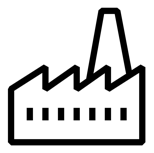 AQUALUX Webpage
Industrial
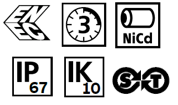 Slide 10
August 24, 2023
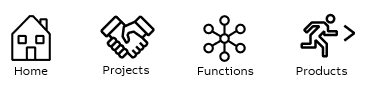 OVANO
Productivity & reliability
Compatible with DALI control unit to control, test & monitor emergency lighting
Plug & play, maintained and non-maintained in one
Compact and decorative
TECHNOLOGIES
DALI
FUNCTIONS
Exit sign
Escape route
SOLUTION TYPE
Self contained
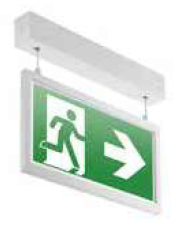 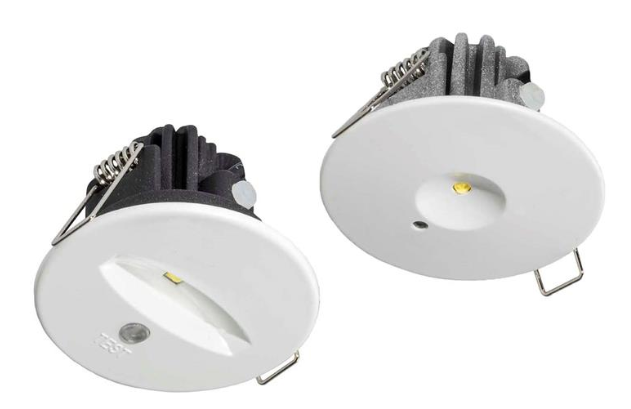 PHOTOMETRY

Access files
PROJECT TYPE
MOUNTING METHOD
Recessed
Surface
GENERAL
Ovano Webpage
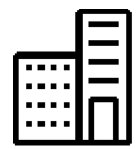 Commercial
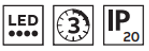 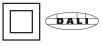 VIEWING DISTANCE

24 m
30 m
Slide 11
August 24, 2023
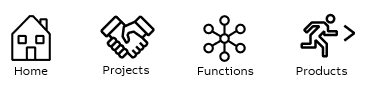 MOVION
Modular and Versatile
One version available for wall and ceiling mount
Strong light distribution with 500 cd/m²
Light track mountable with 3C adapter included
Recess kit for flush mounting available
SOLUTION TYPE
Self contained
Slave
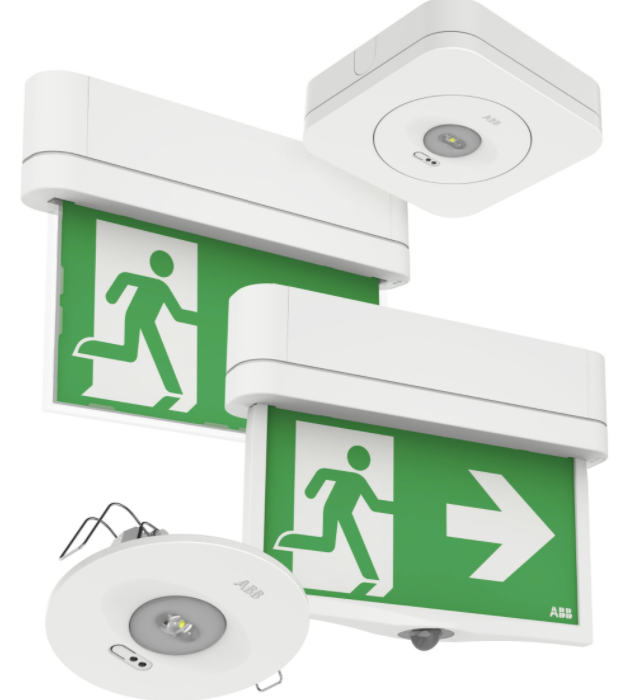 FUNCTIONS
Exit sign
Escape route
Hybrid
TECHNOLOGIES
Naveo®Pro
DALI
Self Test
Standard
FLX
Emex test
PROJECT TYPE
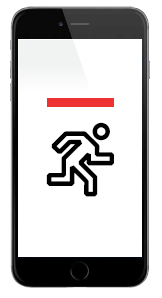 Naveo®Pro Smart Monitoring System

MOVION Web page
PHOTOMETRY

Access files
MOUNTING METHOD
Surface
Recessed
GENERAL
GENERAL
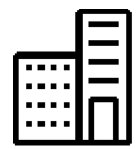 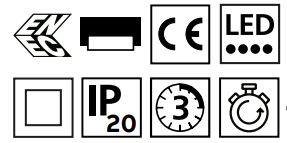 Commercial
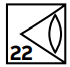 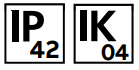 Slide 12
August 24, 2023
MOVION
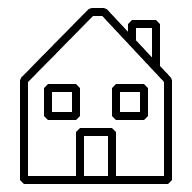 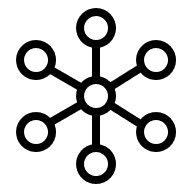 Naveo®Pro
Home
Function
Click on any item to access product sheet
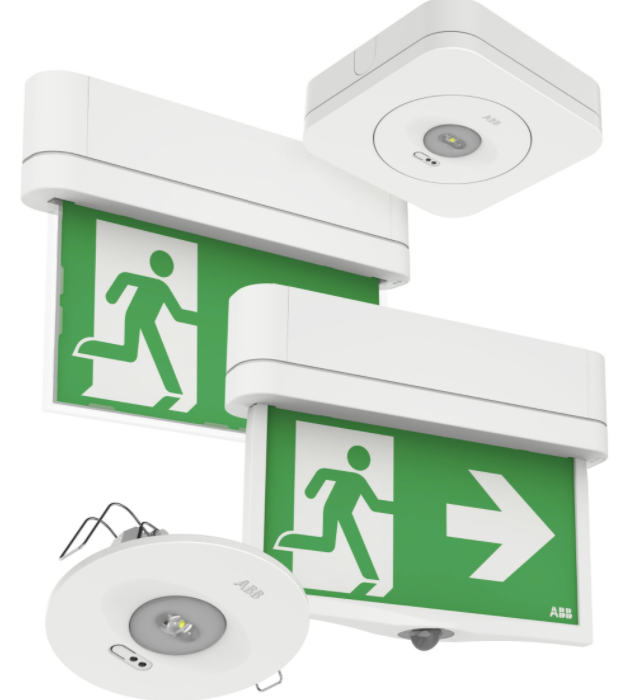 Movion
Product Page
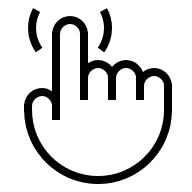 More information on 
Naveo®Pro technology
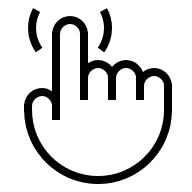 Slide 13
August 24, 2023
MOVION
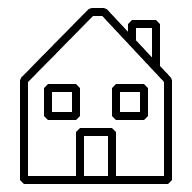 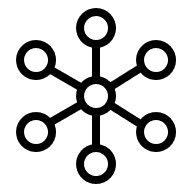 DALI
Home
Function
Click on any item to access product sheet
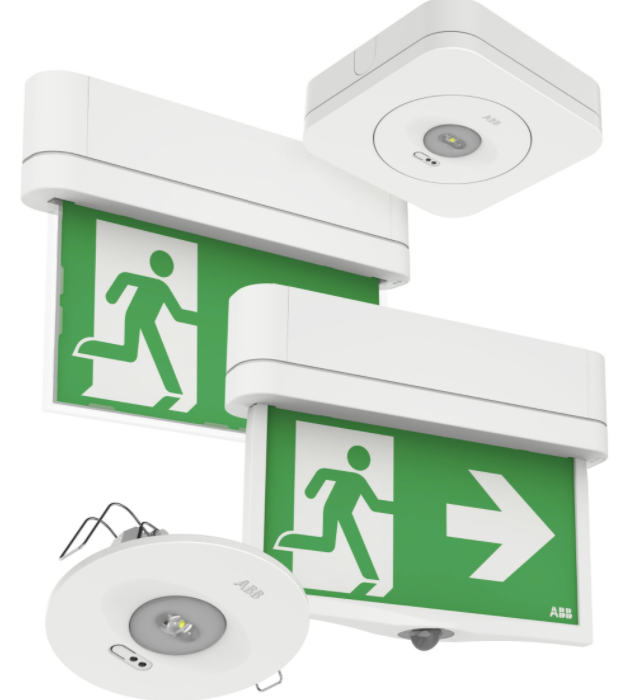 Movion
Product Page
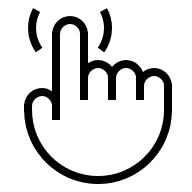 Slide 14
August 24, 2023
MOVION
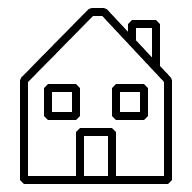 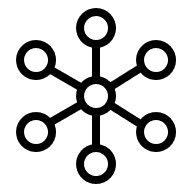 Self test
Home
Function
Click on any item to access product sheet
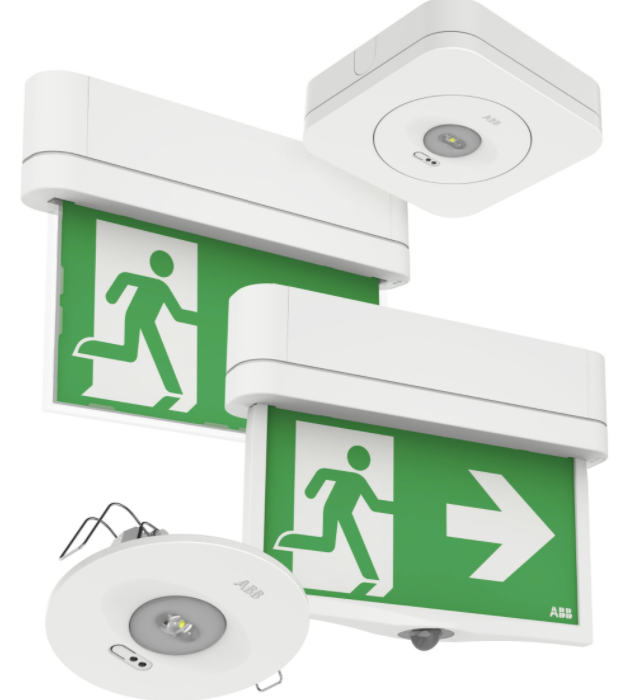 Movion
Product Page
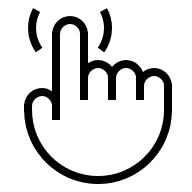 Slide 15
August 24, 2023
MOVION
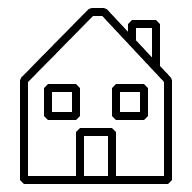 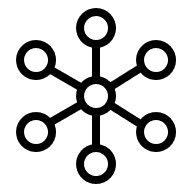 Standard
Home
Function
Click on any item to access product sheet
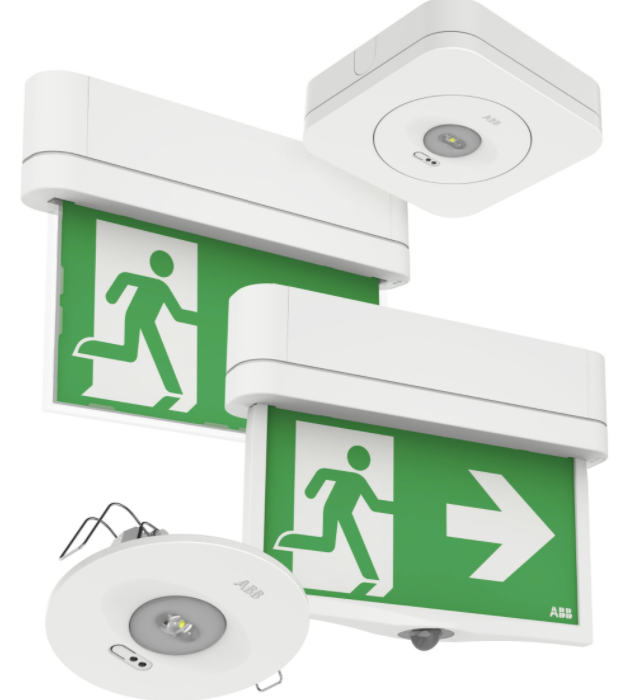 Movion
Product Page
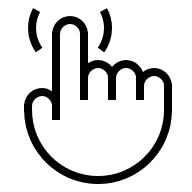 Slide 16
August 24, 2023
MOVION
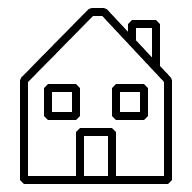 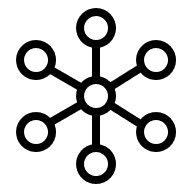 FLX
Home
Function
Click on any item to access product sheet
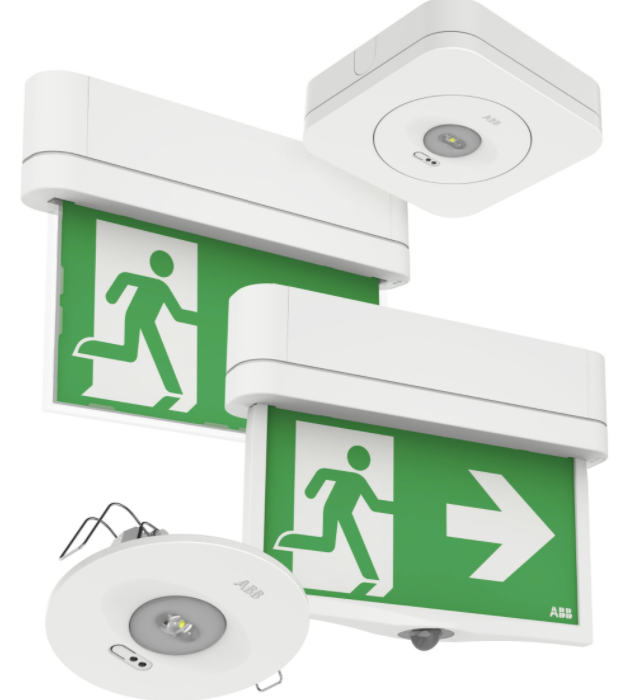 Movion
Product Page
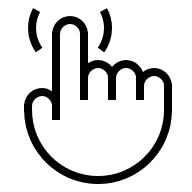 Slide 17
August 24, 2023
MOVION
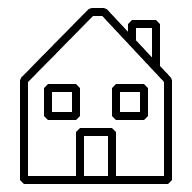 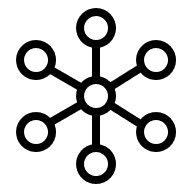 Emex test
Home
Function
Click on any item to access product sheet
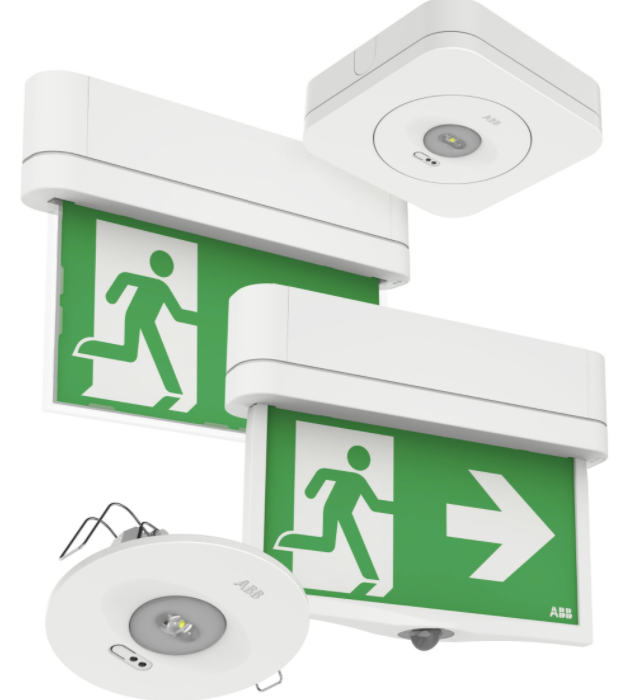 Movion
Product Page
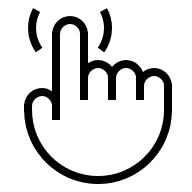 Slide 18
August 24, 2023
MOVION
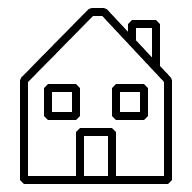 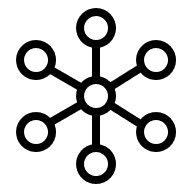 Escape route
Home
Function
Click on any item to access product sheet
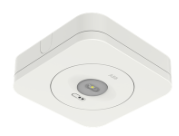 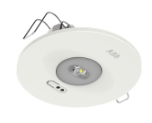 Movion
Product Page
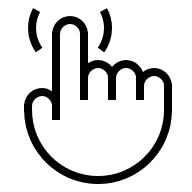 Slide 19
August 24, 2023
MOVION
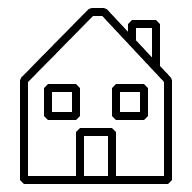 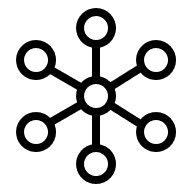 Escape route
Home
Function
Click on any item to access product sheet
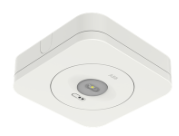 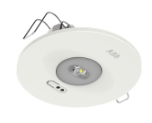 Movion
Product Page
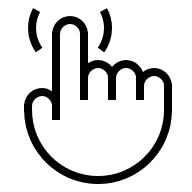 Slide 20
August 24, 2023
MOVION
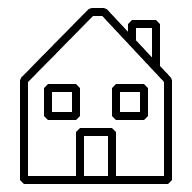 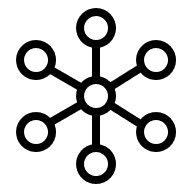 Hybrid
Home
Function
Click on any item to access product sheet
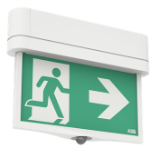 Movion
Product Page
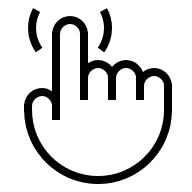 Slide 21
August 24, 2023
MOVION
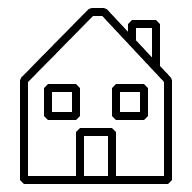 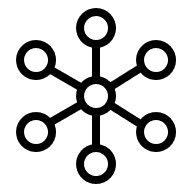 Exit sign
Home
Function
Click on any item to access product sheet
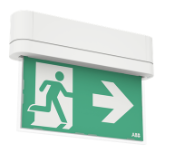 Movion
Product Page
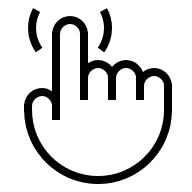 Slide 22
August 24, 2023
MOVION
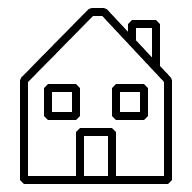 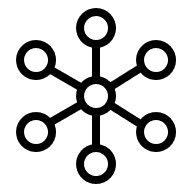 Surface
Home
Function
Click on any item to access product sheet
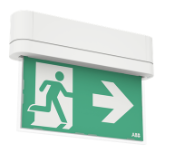 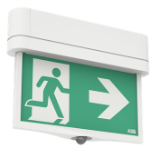 Movion
Product Page
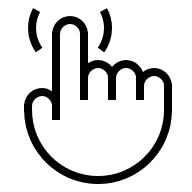 Slide 23
August 24, 2023
MOVION
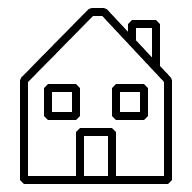 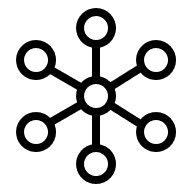 Recessed
Home
Function
Click on any item to access product sheet
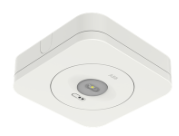 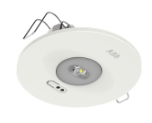 Movion
Product Page
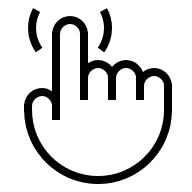 Slide 24
August 24, 2023
MOVION
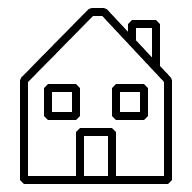 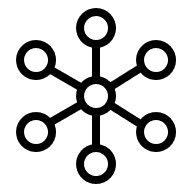 Recessed
Home
Function
Click on any item to access product sheet
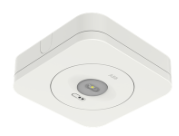 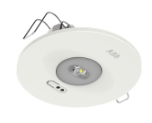 Movion
Product Page
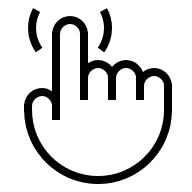 Slide 25
August 24, 2023
MOVION
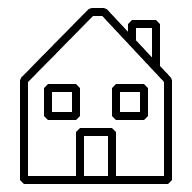 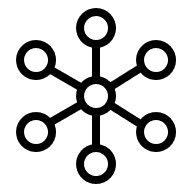 Self contained
Home
Function
Click on any item to access product sheet
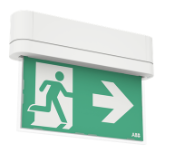 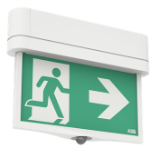 Movion
Product Page
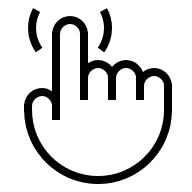 Slide 26
August 24, 2023
MOVION
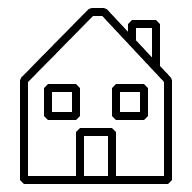 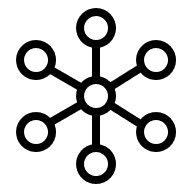 Self contained
Home
Function
Click on any item to access product sheet
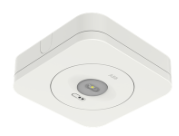 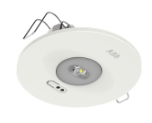 Movion
Product Page
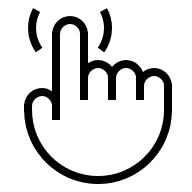 Slide 27
August 24, 2023
MOVION
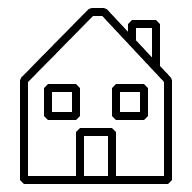 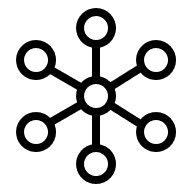 Slave
Home
Function
Click on any item to access product sheet
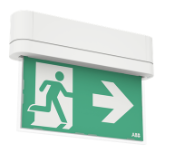 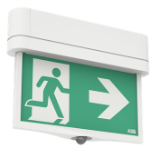 Movion
Product Page
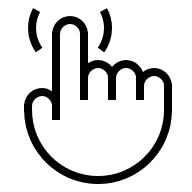 Slide 28
August 24, 2023
MOVION
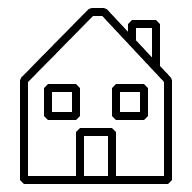 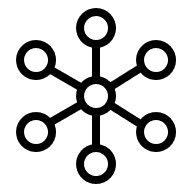 Slave
Home
Function
Click on any item to access product sheet
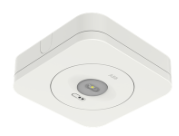 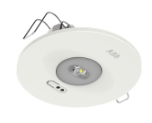 Movion
Product Page
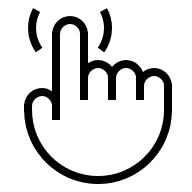 Slide 29
August 24, 2023
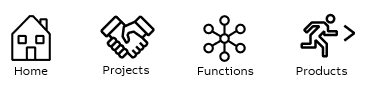 SERENGA 2
Project covering & stylish
Up to 12m high
3m ceiling height: 23m spacing
Harmonizing with interior spaces
Long or wide beam + version
FUNCTIONS
Escape route
SOLUTION TYPE
Self contained
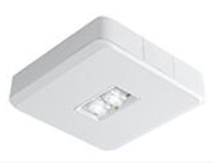 TECHNOLOGIES
Self test
DALI
Naveo®Pro
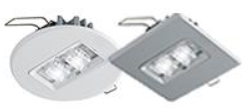 PROJECT TYPE
PHOTOMETRY

Access files
MOUNTING METHOD
Recessed
Surface
GENERAL
Serenga 2 Webpage
Architectural
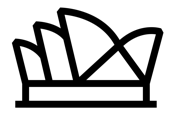 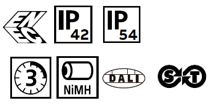 Slide 30
August 24, 2023
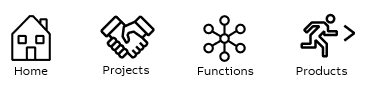 LUTIA
Reliable & robust
FUNCTIONS
Escape route
SOLUTION TYPE
Self contained
First-fix and loop-in, loop-out systems minimalize installation time
One product concept for both wall and ceiling mounted
Robust design developed for outdoor applications
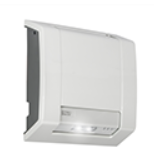 TECHNOLOGIES
Self test
DALI
Naveo®Pro
PROJECT TYPE
Lutia Webpage
PHOTOMETRY

Access files
MOUNTING METHOD
Surface
GENERAL
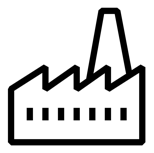 Industrial
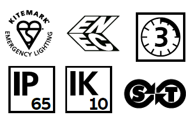 Slide 31
August 24, 2023
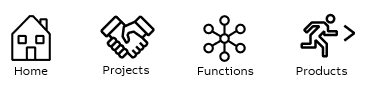 NEL-3
Productivity & Reliability
TECHNOLOGIES
Self Test
Exit sign with 25 m recognition distance
One single version for wall and ceiling
Automatic Self Test
IP54
FUNCTIONS
Exit sign
SOLUTION TYPE
Self contained
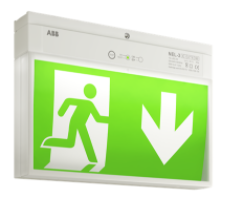 PROJECT TYPE
NEL-3 Webpage
GENERAL
VIEWING DISTANCE
25 m
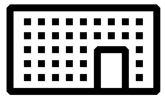 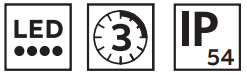 Distributor Select
MOUNTING METHOD
Surface
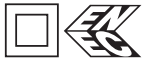 Slide 32
August 24, 2023
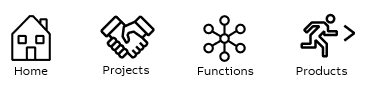 OPTIMA 350
All-rounder for every application
TECHNOLOGIES
Self Test
Robust with a high degree of Protection
Flexible, rotatable pictogram for wall mounting
Universally applicable as an escape sign and as an escape route
FUNCTIONS
Exit sign
Escape route
SOLUTION TYPE
Self contained
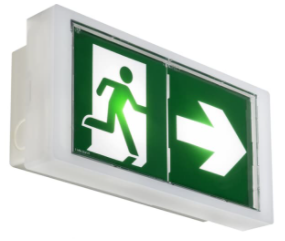 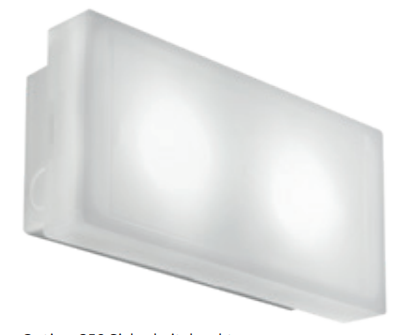 PROJECT TYPE
GENERAL
Optima Webpage
VIEWING DISTANCE
20 m
Distributor Select
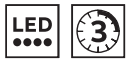 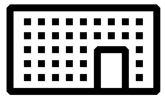 MOUNTING METHOD
Surface
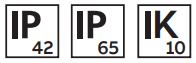 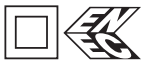 Slide 33
August 24, 2023
GUIDEWAY
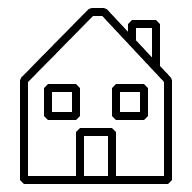 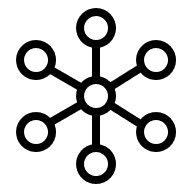 Exit sign
Home
Function
Click on any item to access product sheet
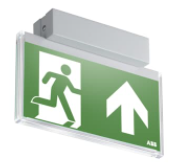 Guideway
Product Page
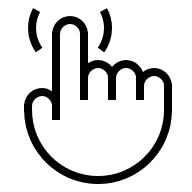 Slide 34
August 24, 2023
PRIMEVO
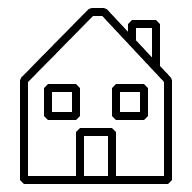 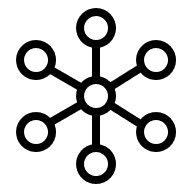 Exit sign
Home
Function
Click on any item to access product sheet
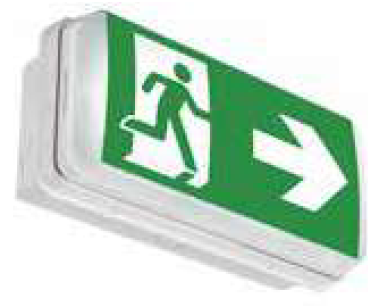 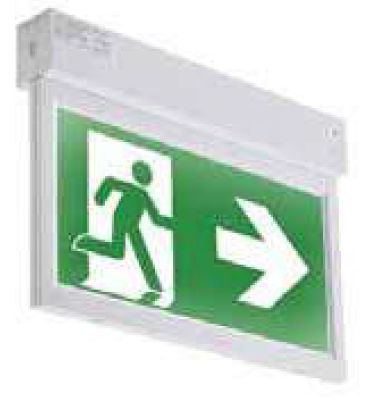 Primevo
Product Page
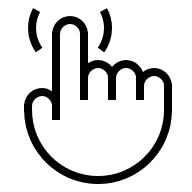 Slide 35
August 24, 2023
PRIMEVO
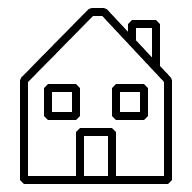 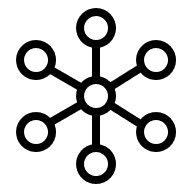 Escape route
Home
Function
Click on any item to access product sheet
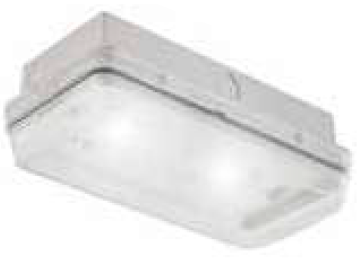 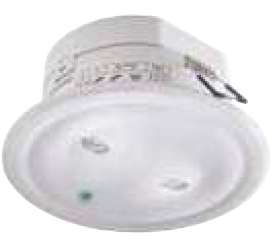 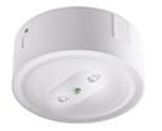 Primevo
Product Page
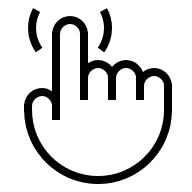 Slide 36
August 24, 2023
MIREVO TWINSPOT
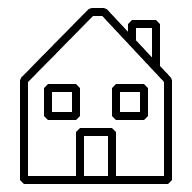 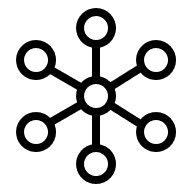 Escape route
Home
Function
Click on any item to access product sheet
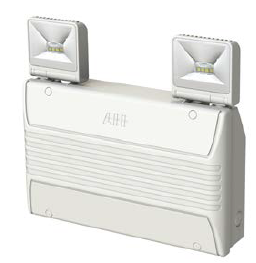 MIREVO TWINSPOT
Product Page
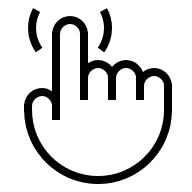 Slide 37
August 24, 2023
AQUALUX
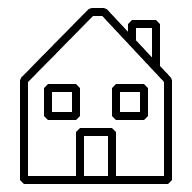 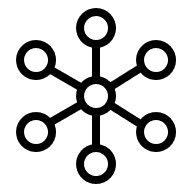 Exit sign
Home
Function
Click on any item to access product sheet
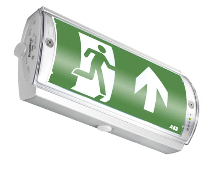 Aqualux
Product Page
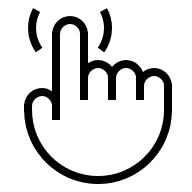 Slide 38
August 24, 2023
OVANO
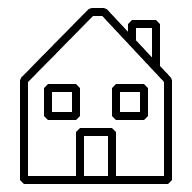 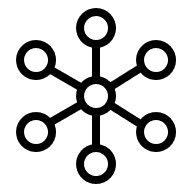 Exit sign
Home
Function
Click on any item to access product sheet
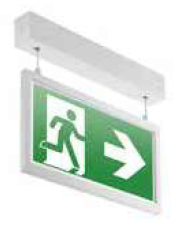 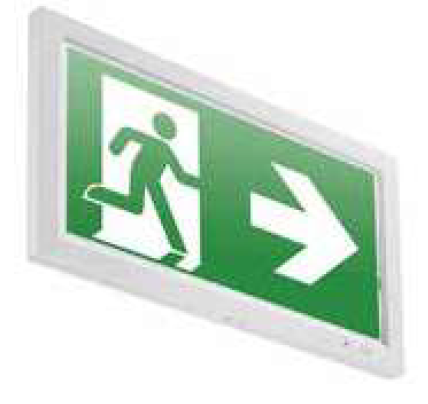 Ovano
Product Page
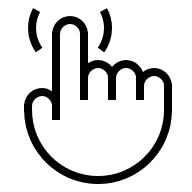 Slide 39
August 24, 2023
OVANO
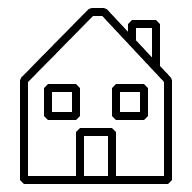 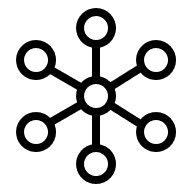 Escape route
Home
Function
Click on any item to access product sheet
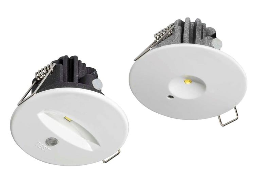 Ovano
Product Page
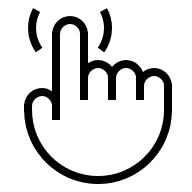 Slide 40
August 24, 2023
SERENGA 2
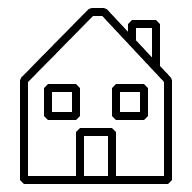 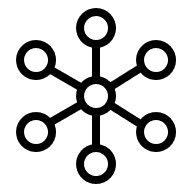 Escape route
Home
Function
Click on any item to access product sheet
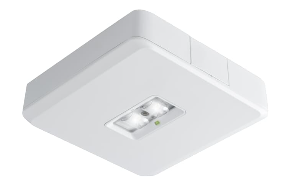 Serenga 2
Product Page
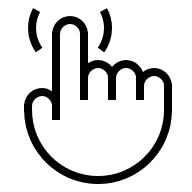 Slide 41
August 24, 2023
SERENGA 2
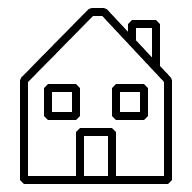 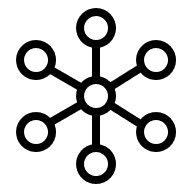 Escape route
Home
Function
Click on any item to access product sheet
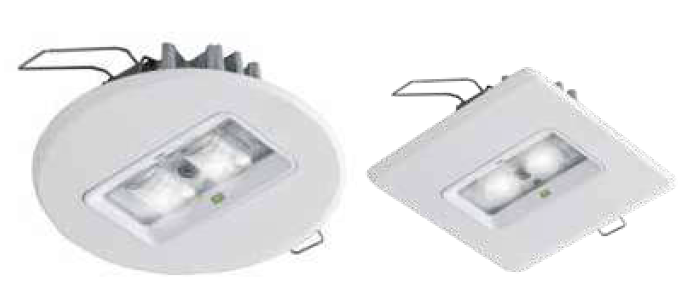 Serenga 2
Product Page
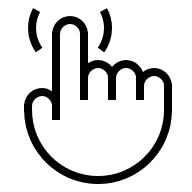 Slide 42
August 24, 2023
LUTIA
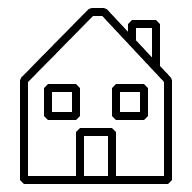 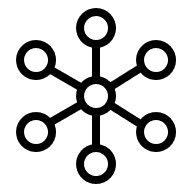 Escape route
Home
Function
Click on any item to access product sheet
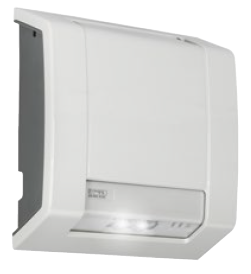 Lutia
Product Page
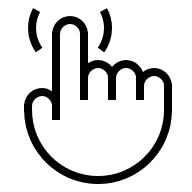 Slide 43
August 24, 2023
GUIDEWAY
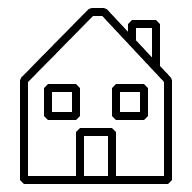 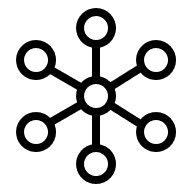 Self Contained
Home
Function
Click on any item to access product sheet
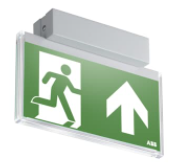 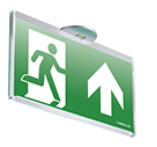 Guideway
Product Page
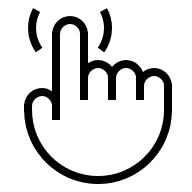 Slide 44
August 24, 2023
PRIMEVO
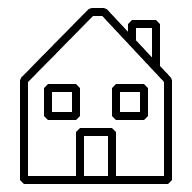 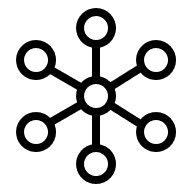 Self contained
Home
Function
Click on any item to access product sheet
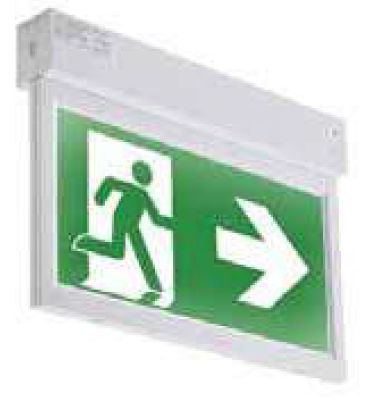 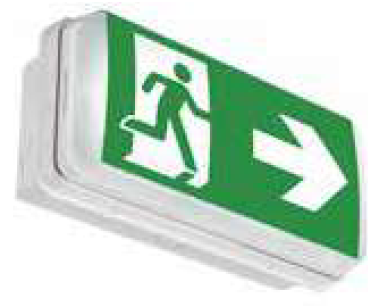 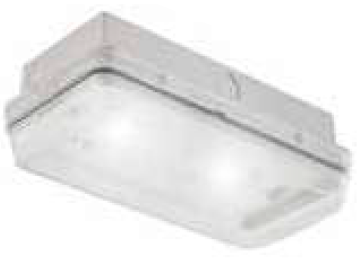 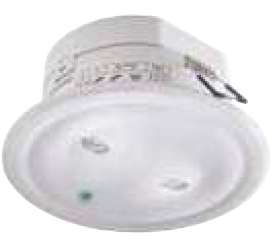 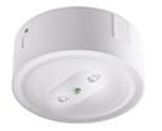 Primevo
Product Page
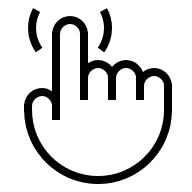 Slide 45
August 24, 2023
MIREVO TWINSPOT
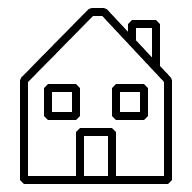 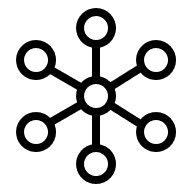 Self contained
Home
Function
Click on any item to access product sheet
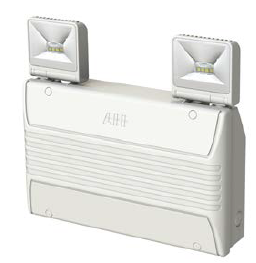 MIREVO TWINSPOT
Product Page
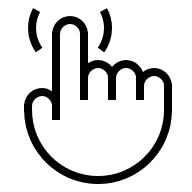 Slide 46
August 24, 2023
AQUALUX
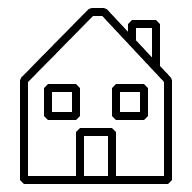 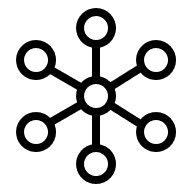 Self contained
Home
Function
Click on any item to access product sheet
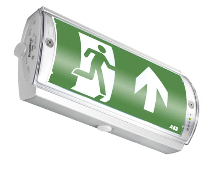 Aqualux
Product Page
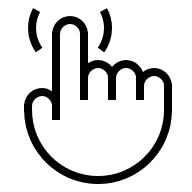 Slide 47
August 24, 2023
OVANO
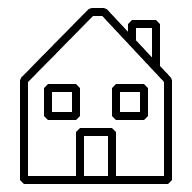 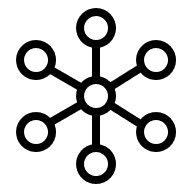 Self contained
Home
Function
Click on any item to access product sheet
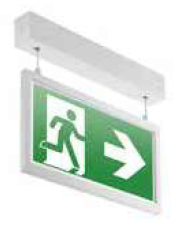 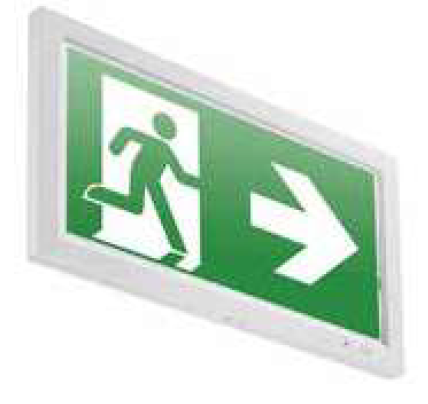 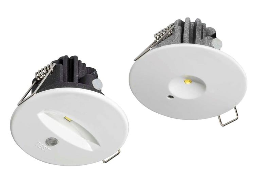 Ovano
Product Page
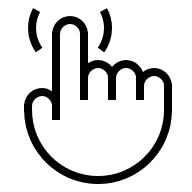 Slide 48
August 24, 2023
LUTIA
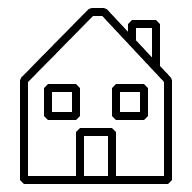 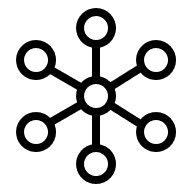 Self contained
Home
Function
Click on any item to access product sheet
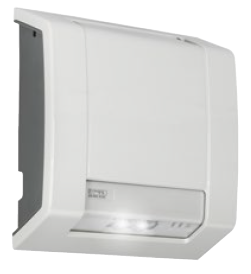 Lutia
Product Page
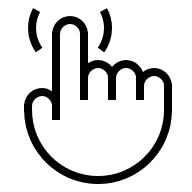 Slide 49
August 24, 2023
GUIDEWAY
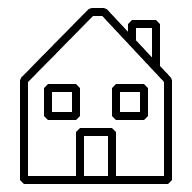 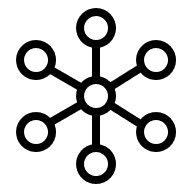 Recessed
Home
Function
Click on any item to access product sheet
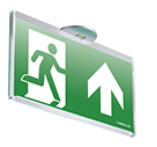 Guideway
Product Page
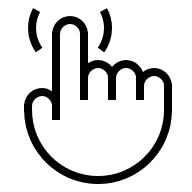 Slide 50
August 24, 2023
GUIDEWAY
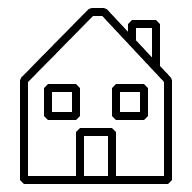 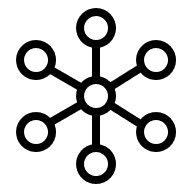 Surface
Home
Function
Click on any item to access product sheet
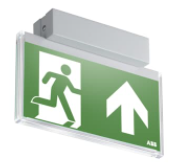 Guideway
Product Page
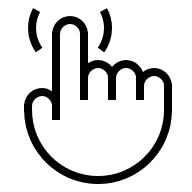 Slide 51
August 24, 2023
GUIDEWAY
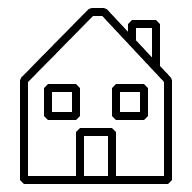 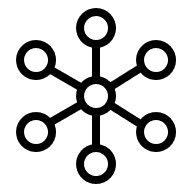 22 m
Home
Function
Click on any item to access product sheet
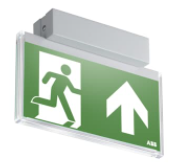 Guideway
Product Page
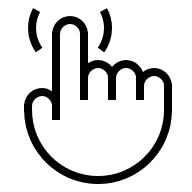 Slide 52
August 24, 2023
GUIDEWAY
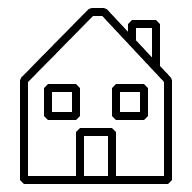 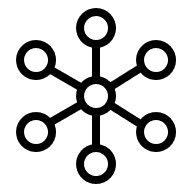 32 m
Home
Function
Click on any item to access product sheet
Guideway
Product Page
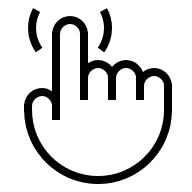 Slide 53
August 24, 2023
PRIMEVO
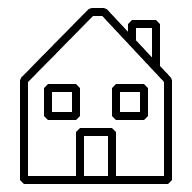 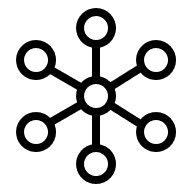 Recessed
Home
Function
Click on any item to access product sheet
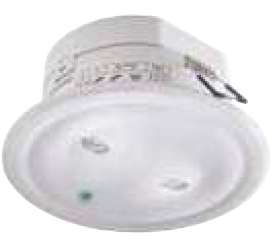 Primevo
Product Page
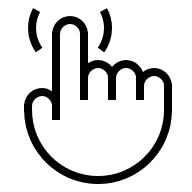 Slide 54
August 24, 2023
PRIMEVO
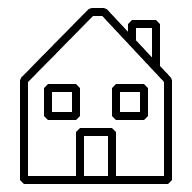 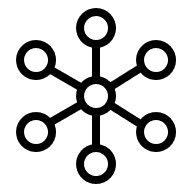 Surface
Home
Function
Click on any item to access product sheet
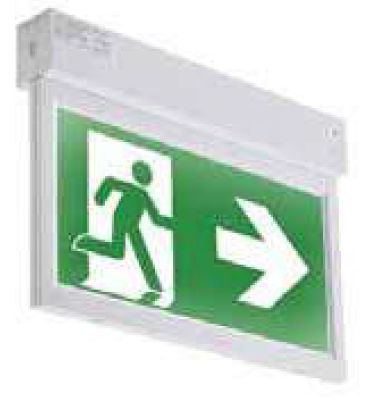 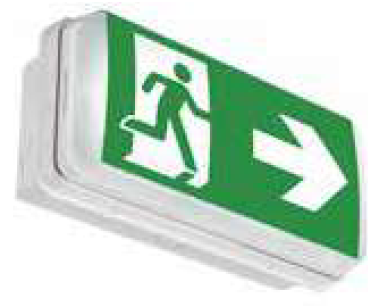 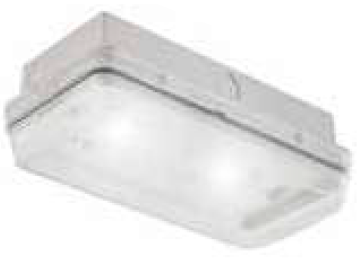 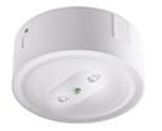 Primevo
Product Page
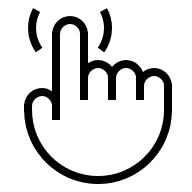 Slide 55
August 24, 2023
PRIMEVO
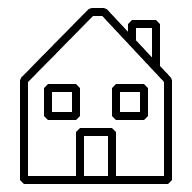 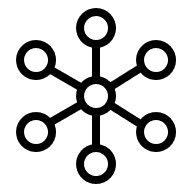 20 m
Home
Function
Click on any item to access product sheet
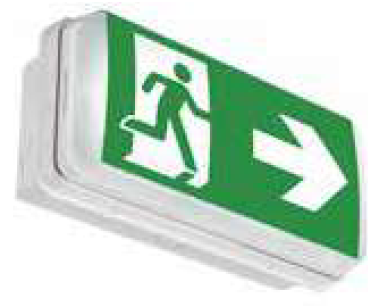 Primevo
Product Page
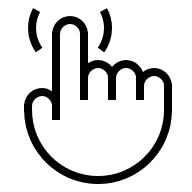 Slide 56
August 24, 2023
PRIMEVO
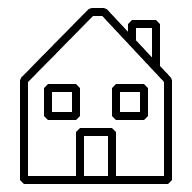 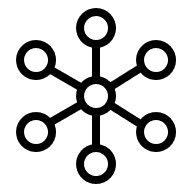 24 m
Home
Function
Click on any item to access product sheet
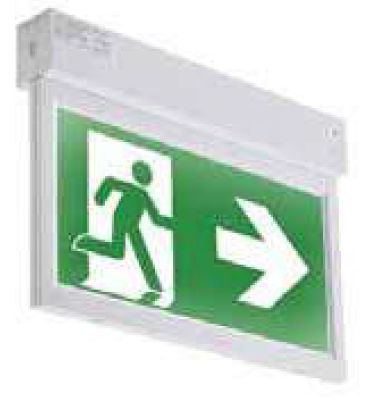 Primevo
Product Page
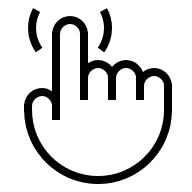 Slide 57
August 24, 2023
OVANO
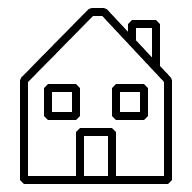 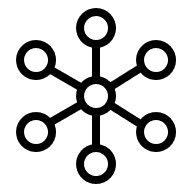 Recessed
Home
Function
Click on any item to access product sheet
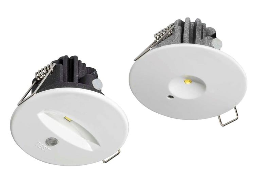 Ovano
Product Page
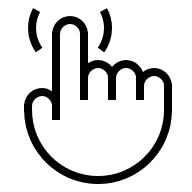 Slide 58
August 24, 2023
OVANO
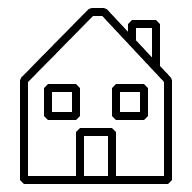 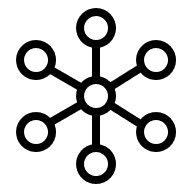 Surface
Home
Function
Click on any item to access product sheet
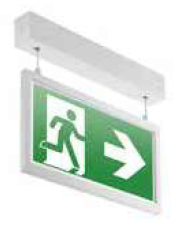 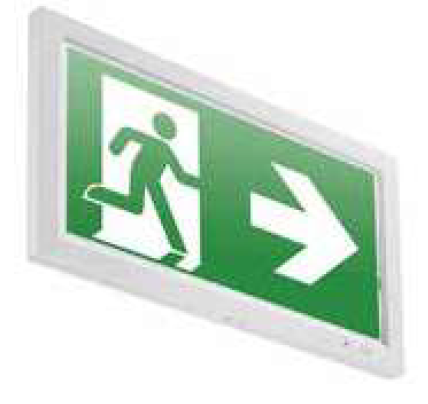 Ovano
Product Page
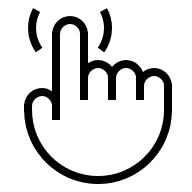 Slide 59
August 24, 2023
OVANO
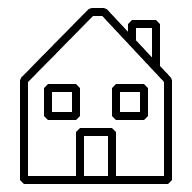 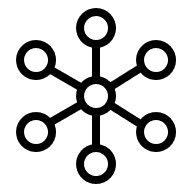 24 m
Home
Function
Click on any item to access product sheet
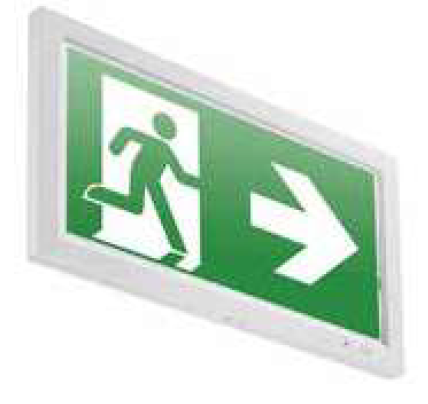 Ovano
Product Page
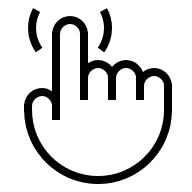 Slide 60
August 24, 2023
OVANO
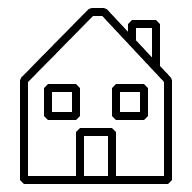 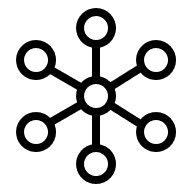 30 m
Home
Function
Click on any item to access product sheet
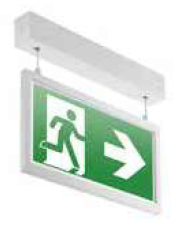 Ovano
Product Page
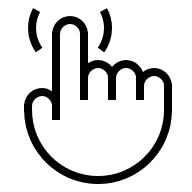 Slide 61
August 24, 2023
SERENGA 2
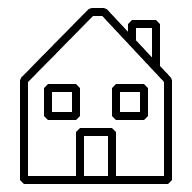 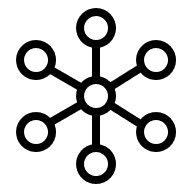 Recessed
Home
Function
Click on any item to access product sheet
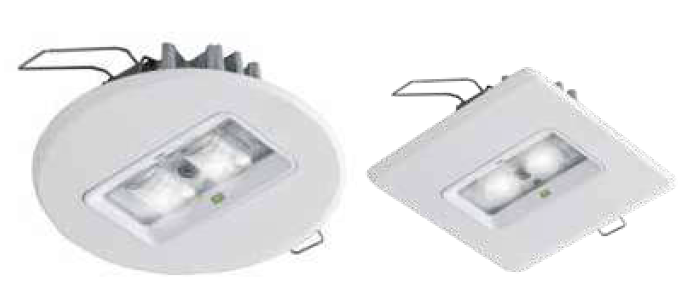 Serenga 2
Product Page
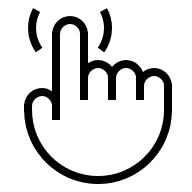 Slide 62
August 24, 2023
SERENGA 2
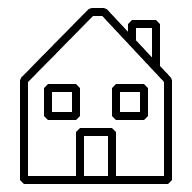 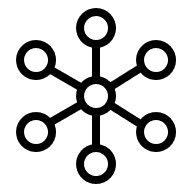 Surface
Home
Function
Click on any item to access product sheet
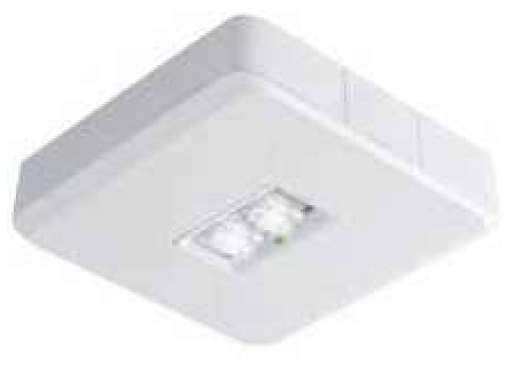 Serenga 2
Product Page
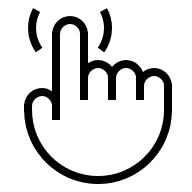 Slide 63
August 24, 2023
GUIDEWAY
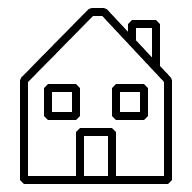 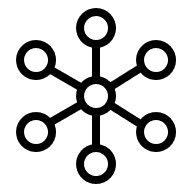 Self test
Home
Function
Click on any item to access product sheet
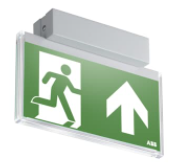 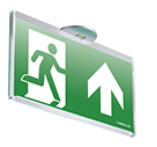 Guideway
Product Page
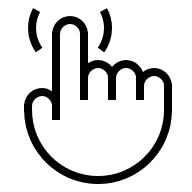 Slide 64
August 24, 2023
GUIDEWAY
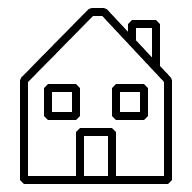 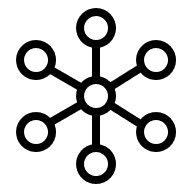 DALI
Home
Function
Click on any item to access product sheet
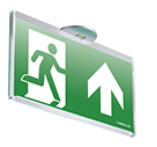 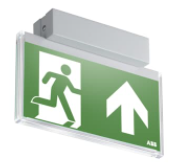 Guideway
Product Page
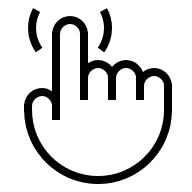 Slide 65
August 24, 2023
GUIDEWAY
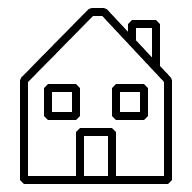 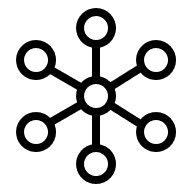 Naveo®Pro
Home
Function
Click on any item to access product sheet
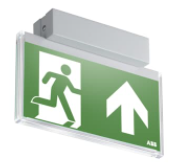 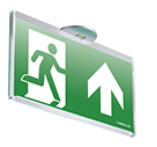 Guideway
Product Page
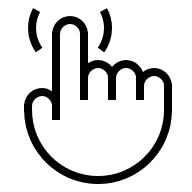 Slide 66
August 24, 2023
PRIMEVO
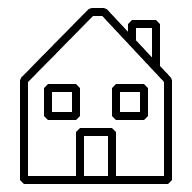 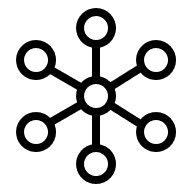 Self test
Home
Function
Click on any item to access product sheet
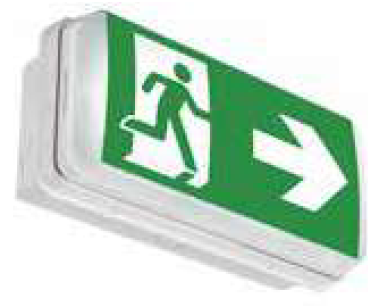 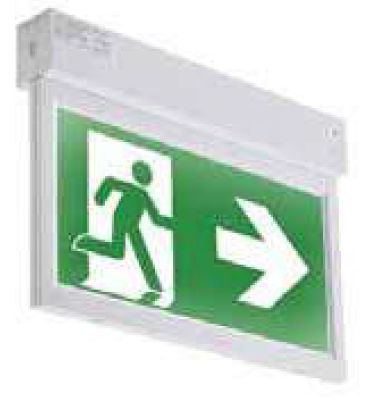 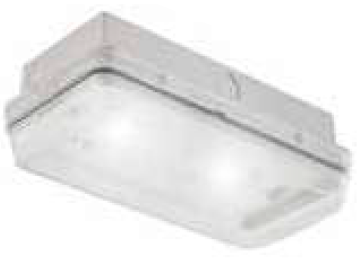 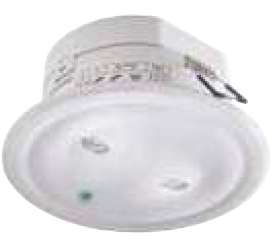 Primevo
Product Page
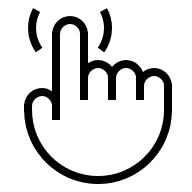 Slide 67
August 24, 2023
MIREVO TWINSPOT
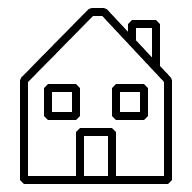 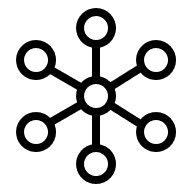 DALI
Home
Function
Click on any item to access product sheet
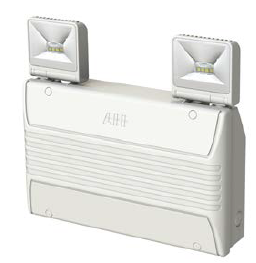 MIREVO TWINSPOT
Product Page
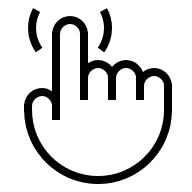 Slide 68
August 24, 2023
MIREVO TWINSPOT
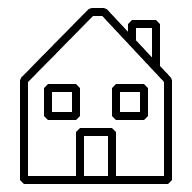 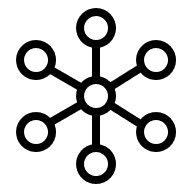 Naveo®Pro
Home
Function
Click on any item to access product sheet
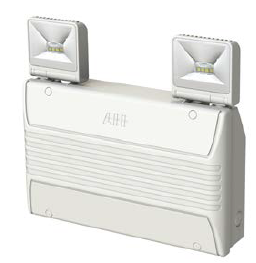 MIREVO TWINSPOT
Product Page
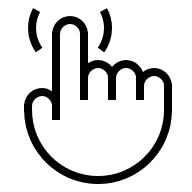 Slide 69
August 24, 2023
AQUALUX
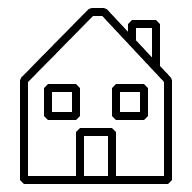 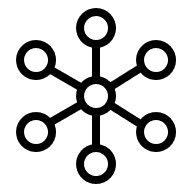 DALI
Home
Function
Click on any item to access product sheet
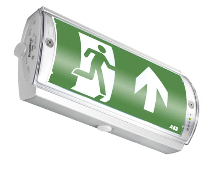 Aqualux
Product Page
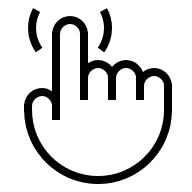 Slide 70
August 24, 2023
AQUALUX
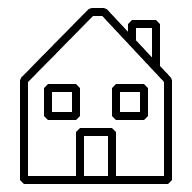 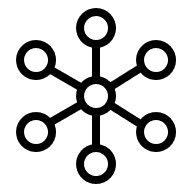 Naveo®Pro
Home
Function
Click on any item to access product sheet
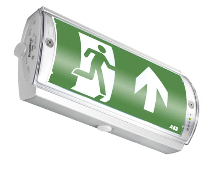 Aqualux
Product Page
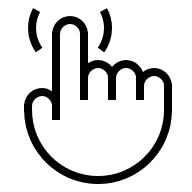 Slide 71
August 24, 2023
OVANO
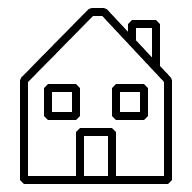 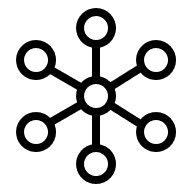 DALI
Home
Function
Click on any item to access product sheet
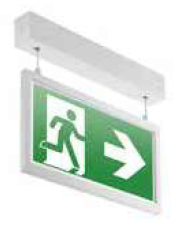 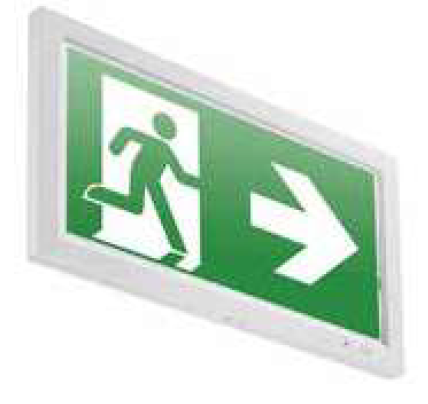 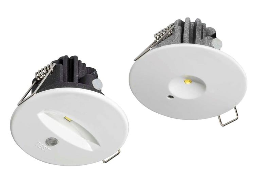 Ovano
Product Page
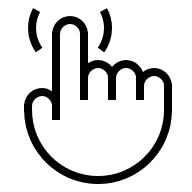 Slide 72
August 24, 2023
SERENGA 2
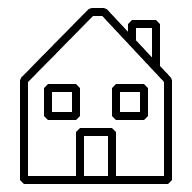 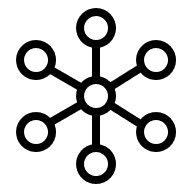 Self test
Home
Function
Click on any item to access product sheet
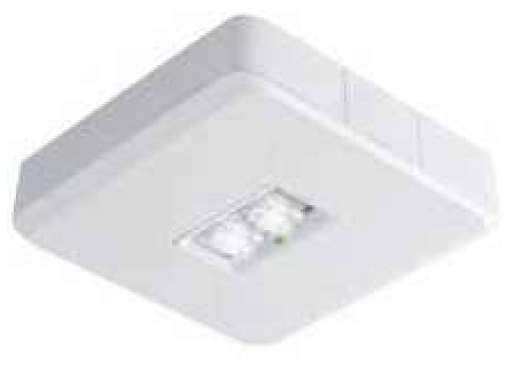 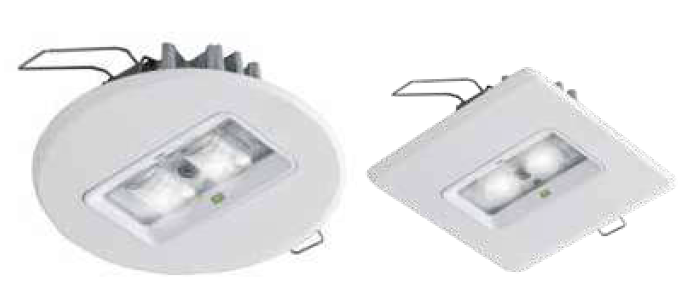 Serenga 2
Product Page
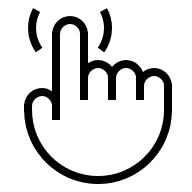 Slide 73
August 24, 2023
SERENGA 2
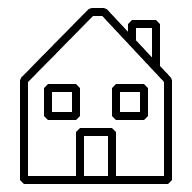 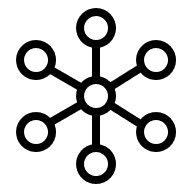 DALI
Home
Function
Click on any item to access product sheet
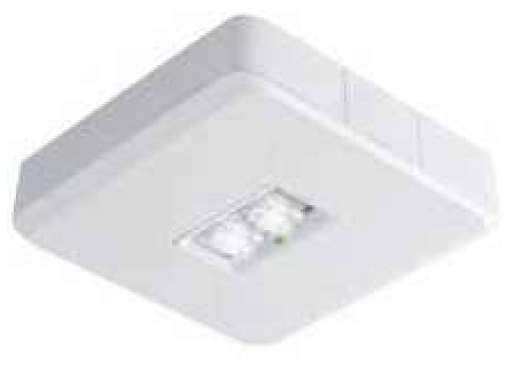 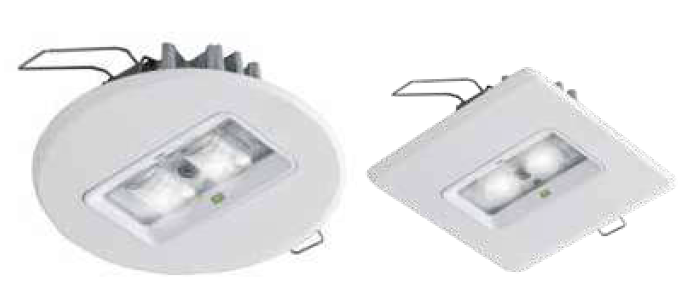 Serenga 2
Product Page
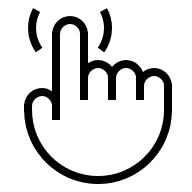 Slide 74
August 24, 2023
SERENGA 2
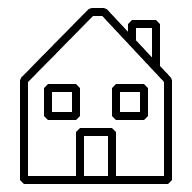 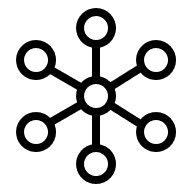 Naveo®Pro
Home
Function
Click on any item to access product sheet
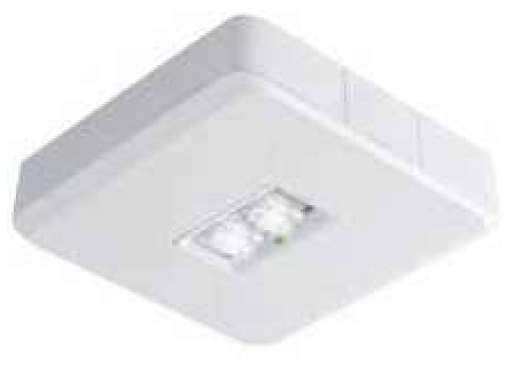 Serenga 2
Product Page
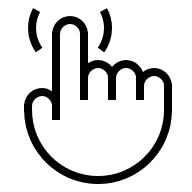 Slide 75
August 24, 2023
SERENGA 2
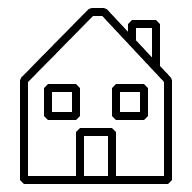 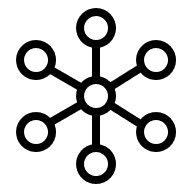 Naveo®Pro
Home
Function
Click on any item to access product sheet
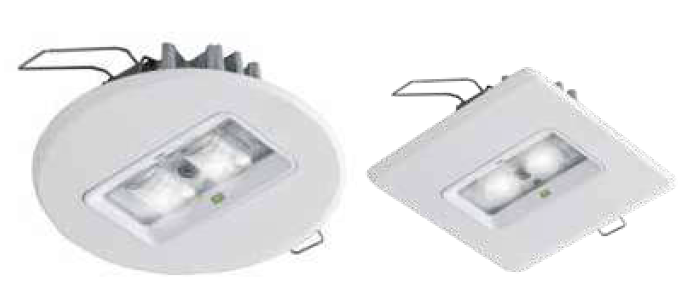 Serenga 2
Product Page
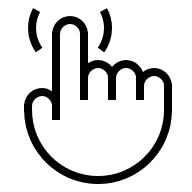 Slide 76
August 24, 2023
LUTIA
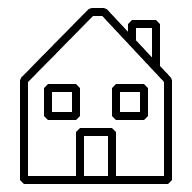 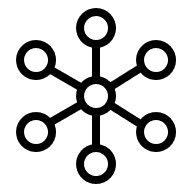 Self test
Home
Function
Click on any item to access product sheet
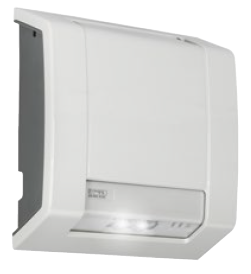 Lutia
Product Page
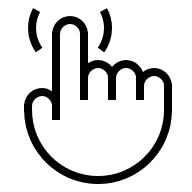 Slide 77
August 24, 2023
LUTIA
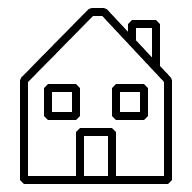 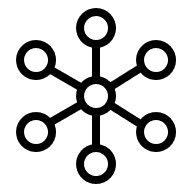 DALI
Home
Function
Click on any item to access product sheet
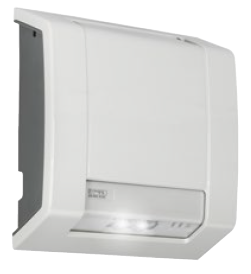 Lutia
Product Page
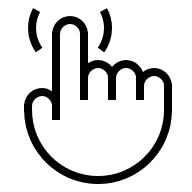 Slide 78
August 24, 2023
LUTIA
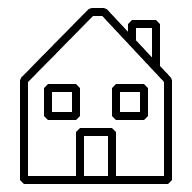 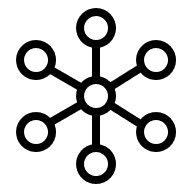 Naveo®Pro
Home
Function
Click on any item to access product sheet
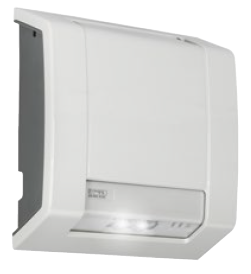 Lutia
Product Page
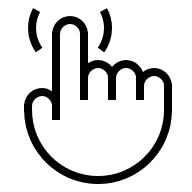 Slide 79
August 24, 2023
NEL-3
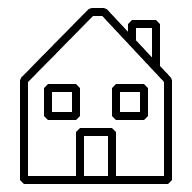 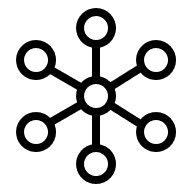 Self Test
Home
Function
Click on any item to access product sheet
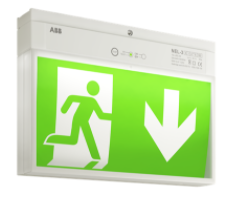 Nel-3
Product Page
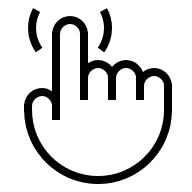 Slide 80
August 24, 2023
NEL-3
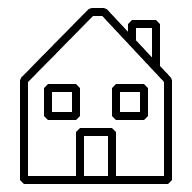 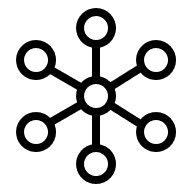 Self Contained
Home
Function
Click on any item to access product sheet
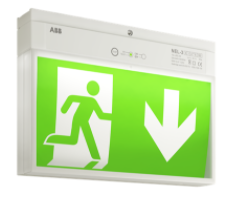 Nel-3
Product Page
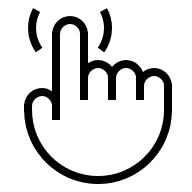 Slide 81
August 24, 2023
NEL-3
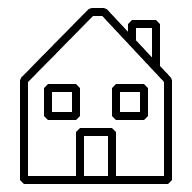 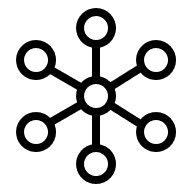 Exit Sign
Home
Function
Click on any item to access product sheet
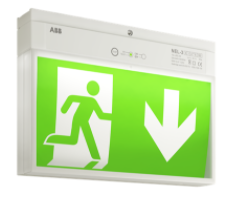 Nel-3
Product Page
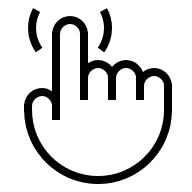 Slide 82
August 24, 2023
NEL-3
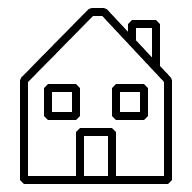 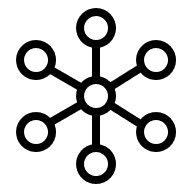 Self Contained
Home
Function
Click on any item to access product sheet
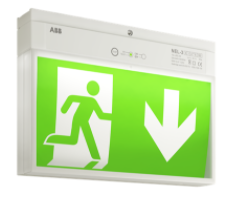 Nel-3
Product Page
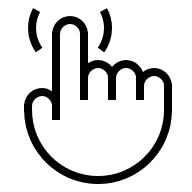 Slide 83
August 24, 2023
OPTIMA 350
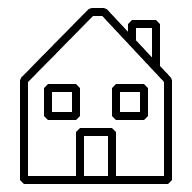 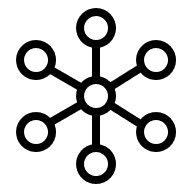 Self Test
Home
Function
Click on any item to access product sheet
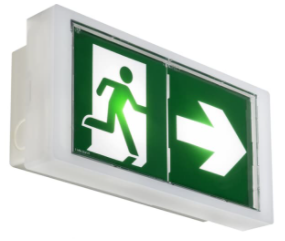 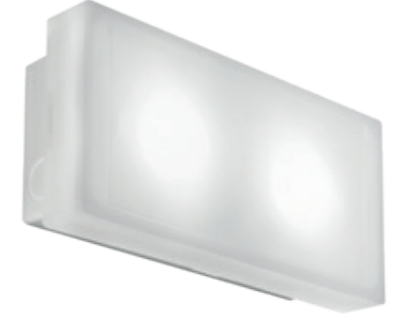 Optima 350
Product Page
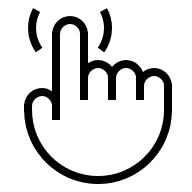 Slide 84
August 24, 2023
OPTIMA 350
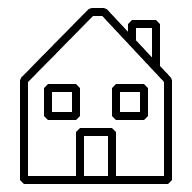 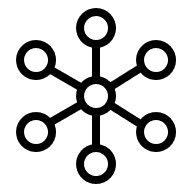 Exit Sign
Home
Function
Click on any item to access product sheet
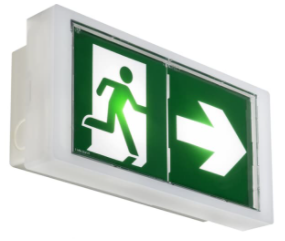 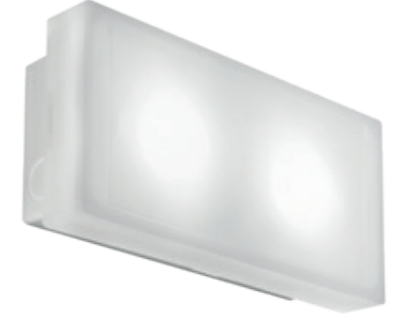 Optima 350
Product Page
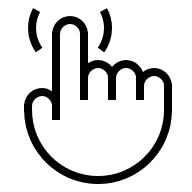 Slide 85
August 24, 2023
OPTIMA 350
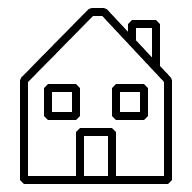 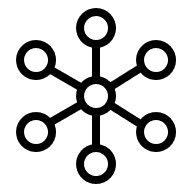 Escape route
Home
Function
Click on any item to access product sheet
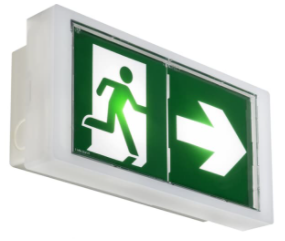 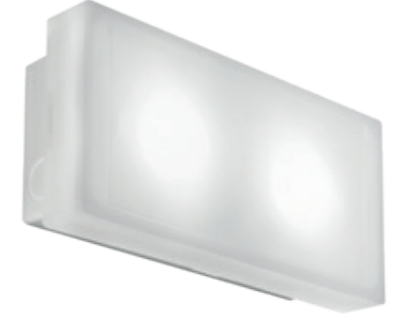 Optima 350
Product Page
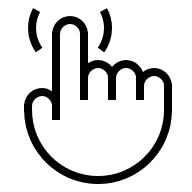 Slide 86
August 24, 2023
OPTIMA 350
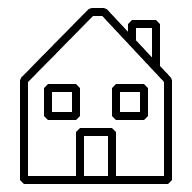 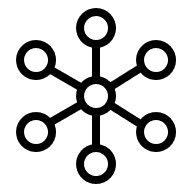 Self Contained
Home
Function
Click on any item to access product sheet
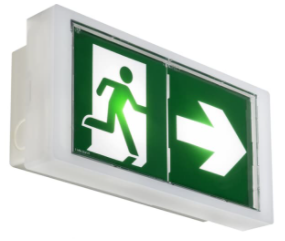 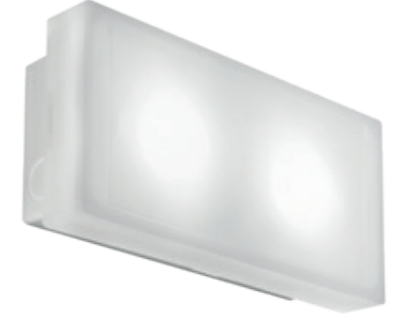 Optima 350
Product Page
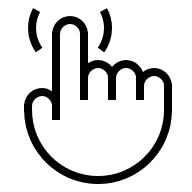 Slide 87
August 24, 2023
Select your function
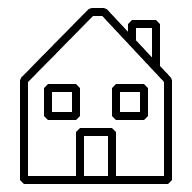 Home
Exit sign
Escape route
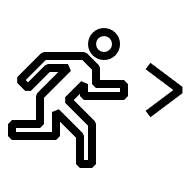 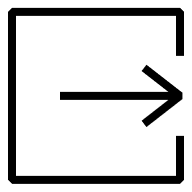 Intelligent products DALI Protocol
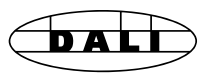 Slide 88
August 24, 2023
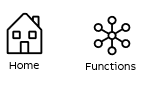 INTELLIGENT PRODUCTS
DALI
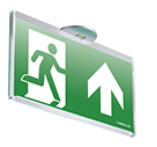 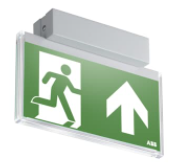 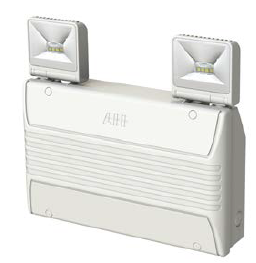 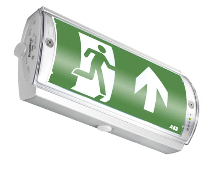 NEXT
Slide 89
August 24, 2023
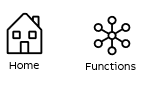 INTELLIGENT PRODUCTS
DALI
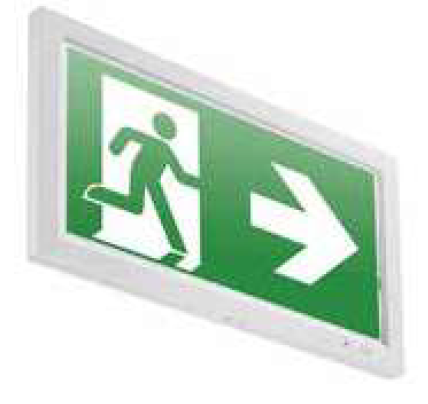 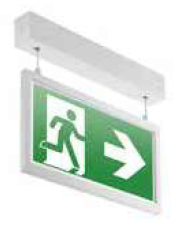 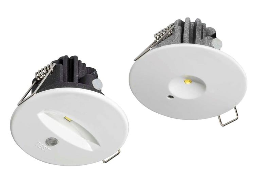 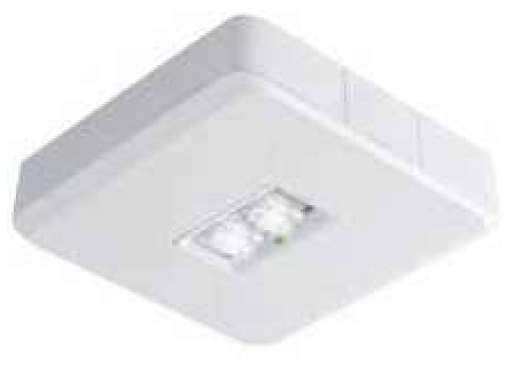 PREVIOUS
Slide 90
August 24, 2023
Exit sign
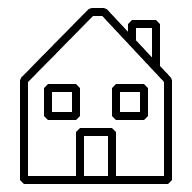 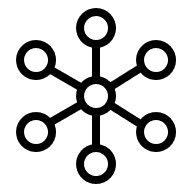 Home
Functions
Modularity & harmonious design
Easy installation & maintenance
Industrial reliability
PRIMEVO
Productivity & reliability
Designed for escape route and open area lighting
Polycarbonate luminaire body
GUIDEWAY
Innovative & stylish

Clearly visible in daylight
Uniform light distribution
In harmony with interior spaces
AQUALUX
Durable & high performance

Waterproof enclosures to IP65 & 67
Ease of maintenance with in-built Self-Test
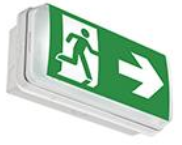 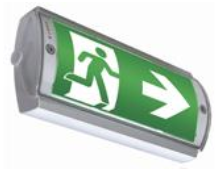 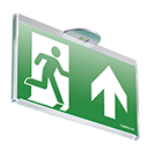 NEL-3
Productivity & Reliability
Exit sign with 25m recognition distance
One single version for wall and ceiling
Automatic Self Test, IP54
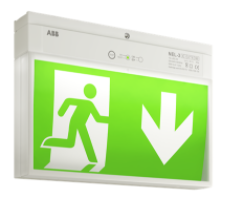 OVANO
Productivity & Reliability

Compatible with DALI control unit
Plug and play, maintained and non-maintained
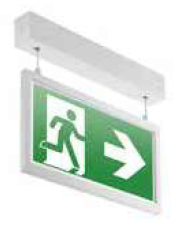 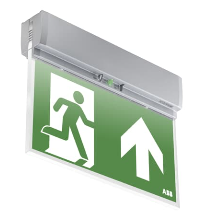 PHAROS
Productivity & Reliability
Edgelit exit sign, 25m recognition distance
One single version for wall and ceiling
Automatic Self Test, IP41
OPTIMA
All-rounder for every application
Robust with a high degree of Protection
Rotatable pictogram for wall mounting
Escape sign and escape route
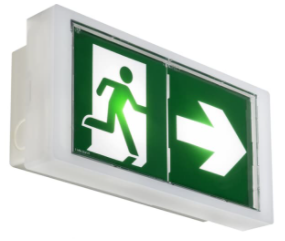 Slide 91
August 24, 2023
Escape route
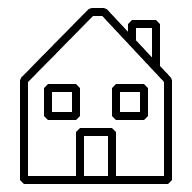 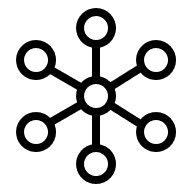 Home
Functions
Modularity & harmonious design
Easy installation & maintenance
Industrial reliability
LUTIA
Reliable & robust

One product concept for both wall & ceiling mounted
Robust design developed for outdoor applications
PRIMEVO
Productivity & reliability

Available at your local wholesaler
Plug and play, maintained and non-maintained
Full LED range with best price / performance ratio
MIREVO TWINSPOT
Compact & reliable


Full adjustable heads with 140] beam angle
Available with Lithium Ferro phosphate battery technology for a longer service life
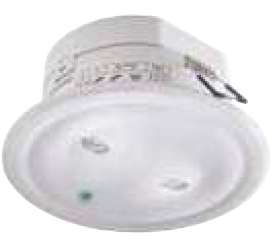 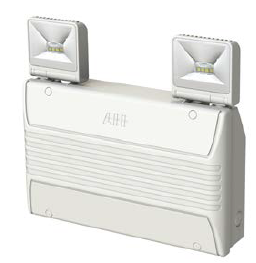 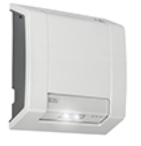 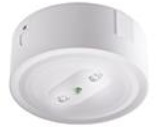 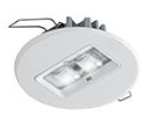 SERENGA 2
Project covering & stylish

Up to 12m height
Long or wide beam + wall version
OPTIMA
All-rounder for every application

Robust with a high degree of Protection
Flexible, rotatable pictogram for wall mounting
Universally applicable as an escape sign and as an escape route
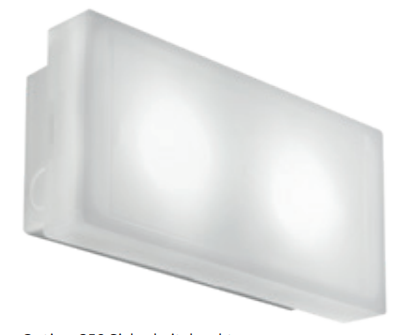 OVANO
Productivity & Reliability

Compatible with DALI control unit
Plug and play, maintained and non-maintained
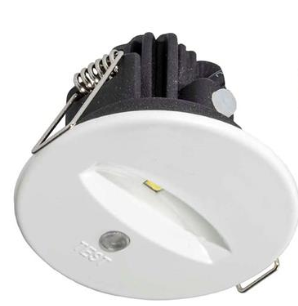 Slide 92
August 24, 2023
Select your product
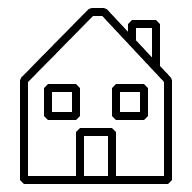 Home
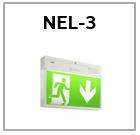 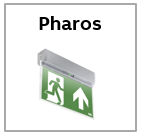 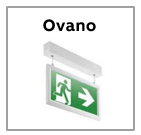 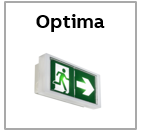 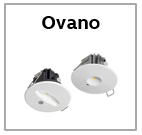 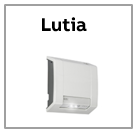 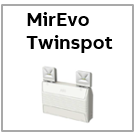 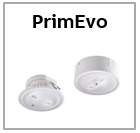 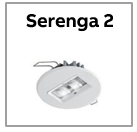 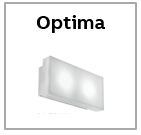 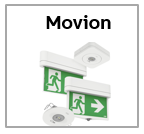 Slide 93
August 24, 2023
Slide 94
August 24, 2023